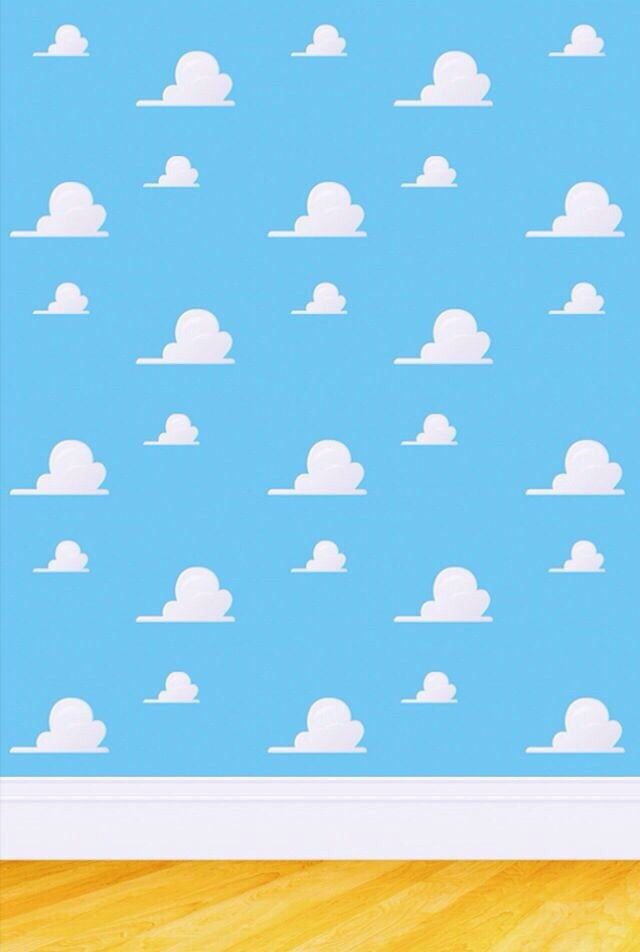 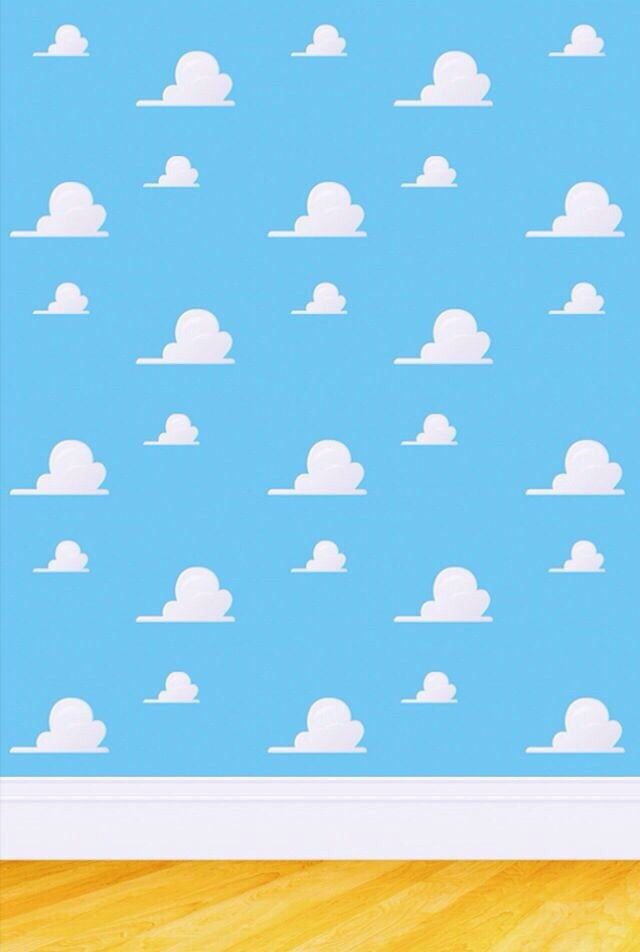 Planeación y Material Didáctico
Planeación y Material Didáctico
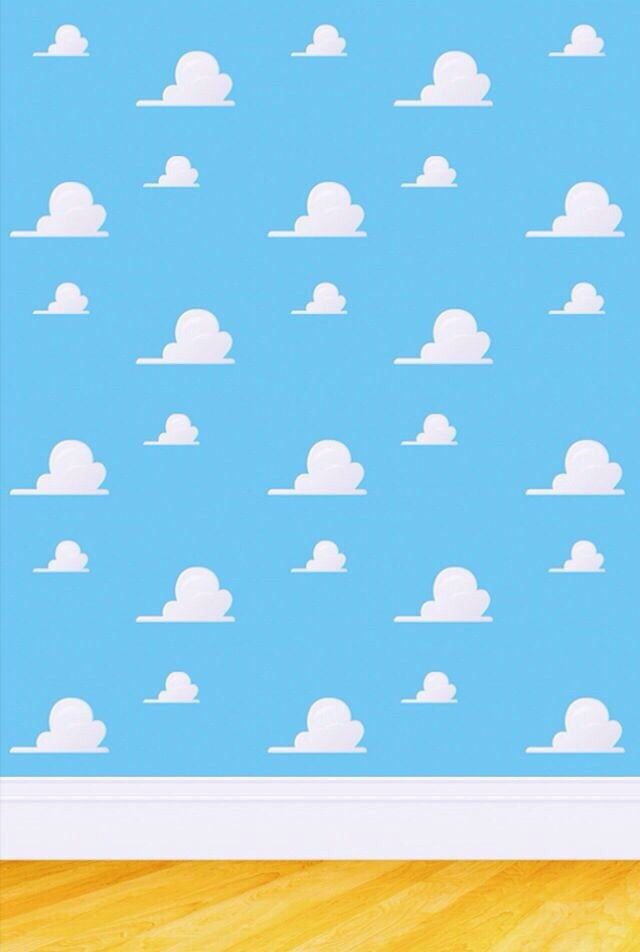 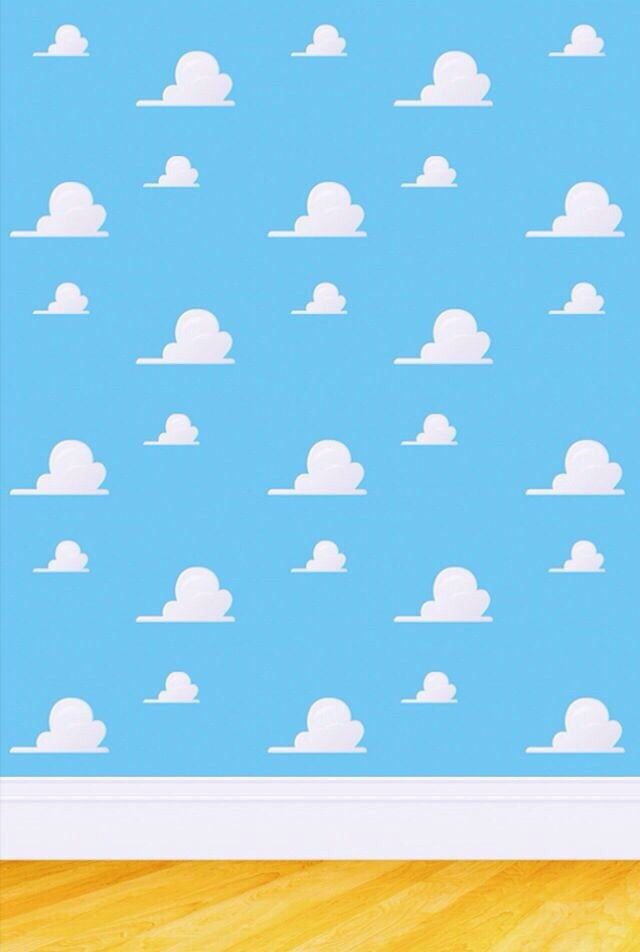 Semana del 15 al 19 de Noviembre
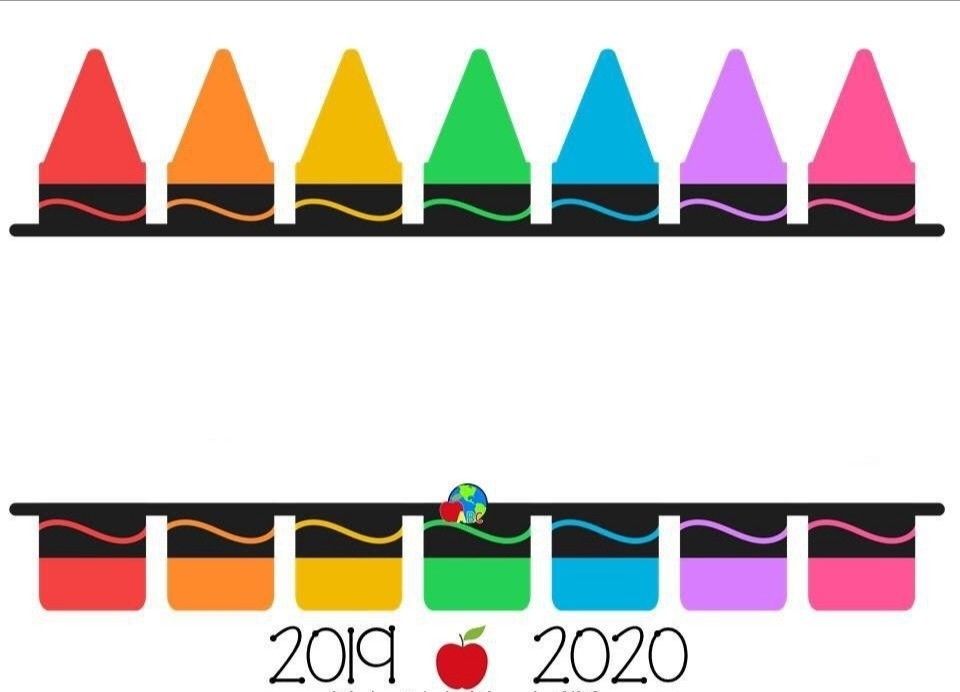 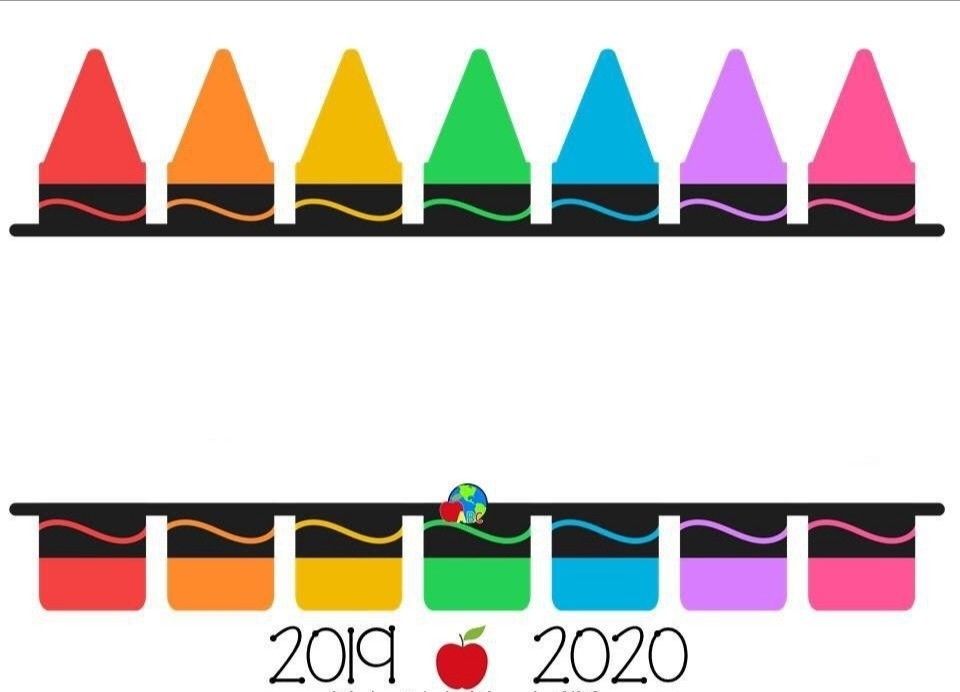 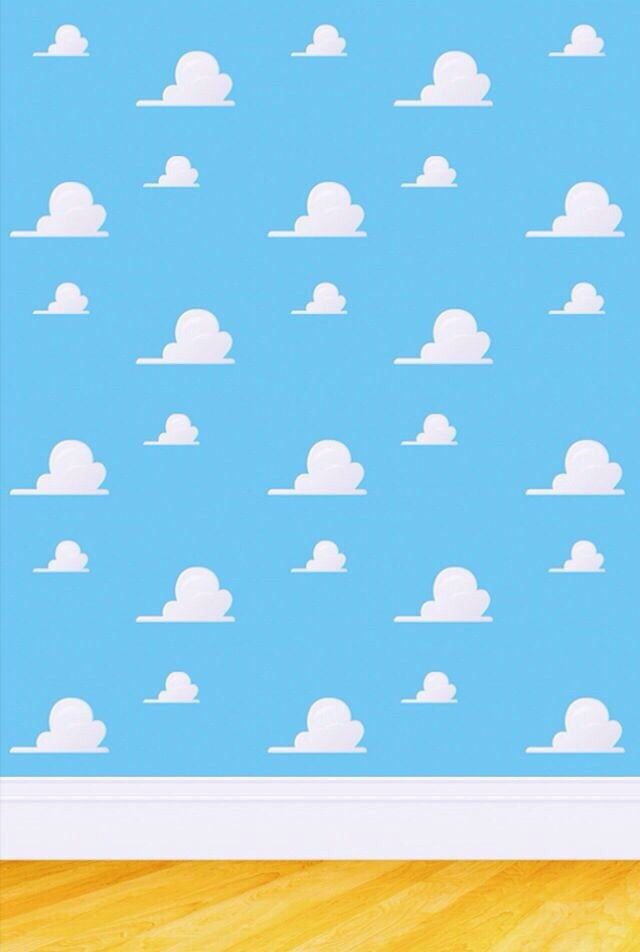 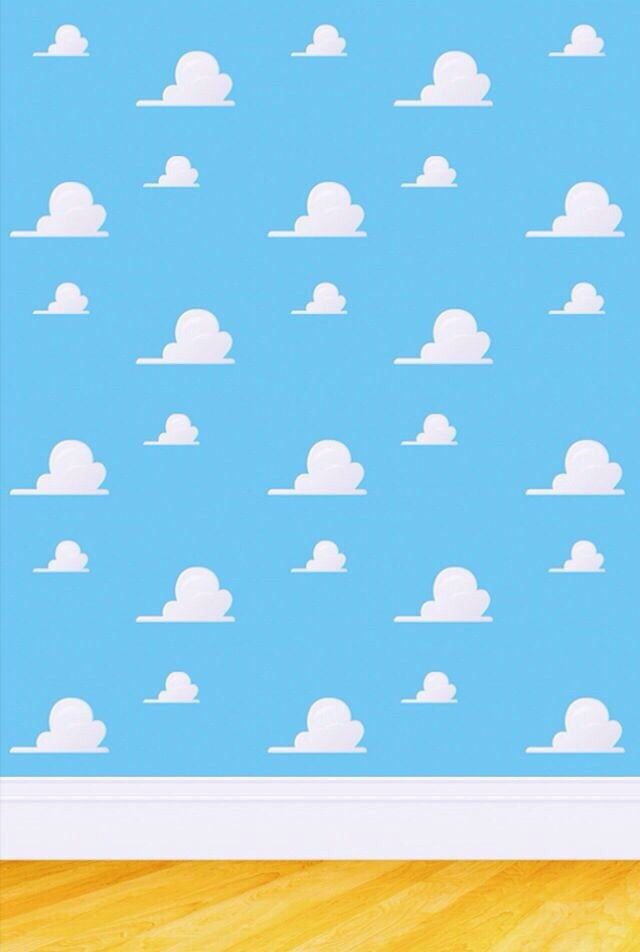 Nombre de Institución:
Jardín de Niños Héroes de la libertad
 
Grado: 2     Sección: B
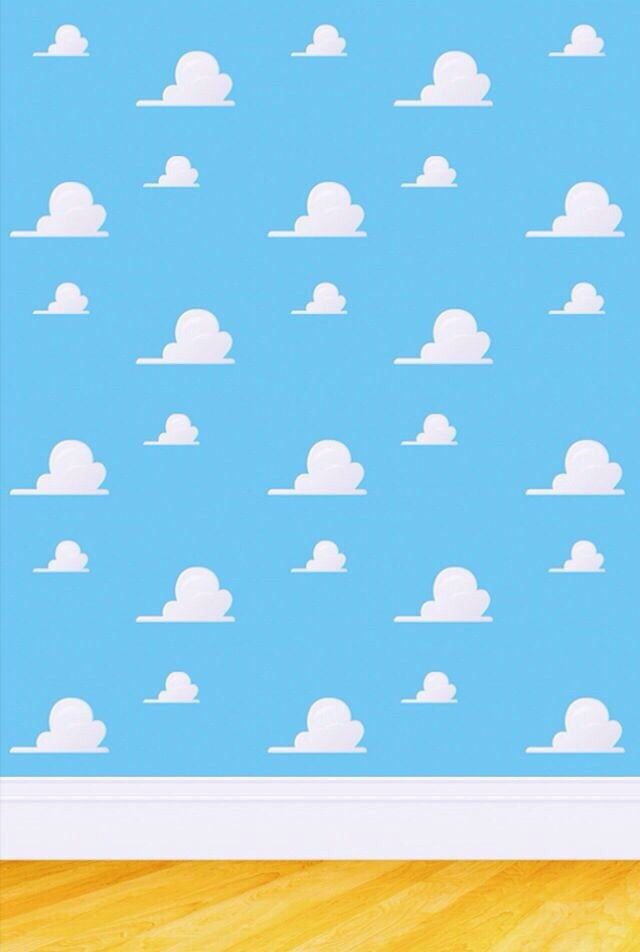 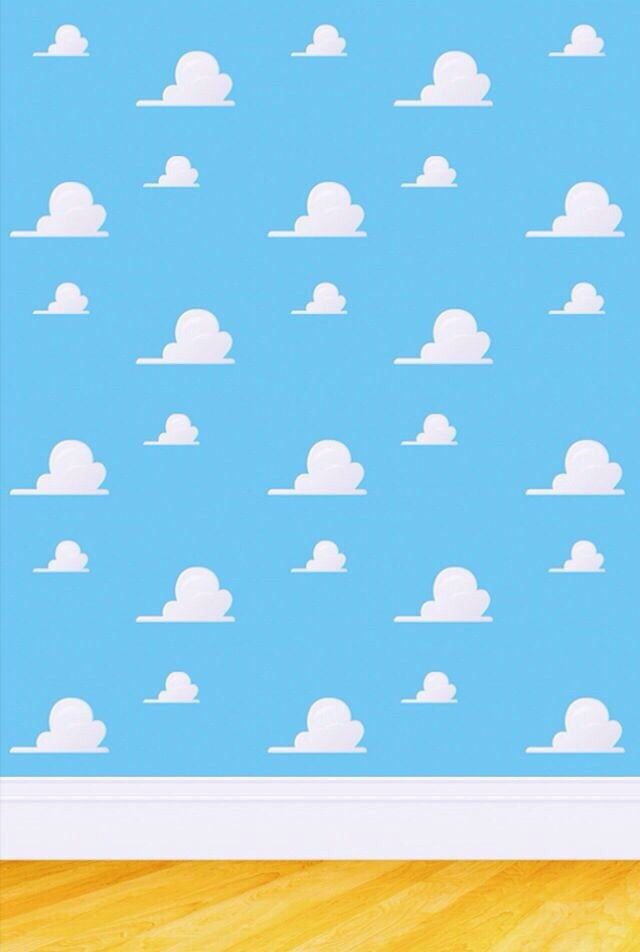 Educadora Titular:  
Norma Judith Vega Martínez


Practicante: 
Paola Arisbeth Gutiérrez Cisneros

Núm.. Lista. 9
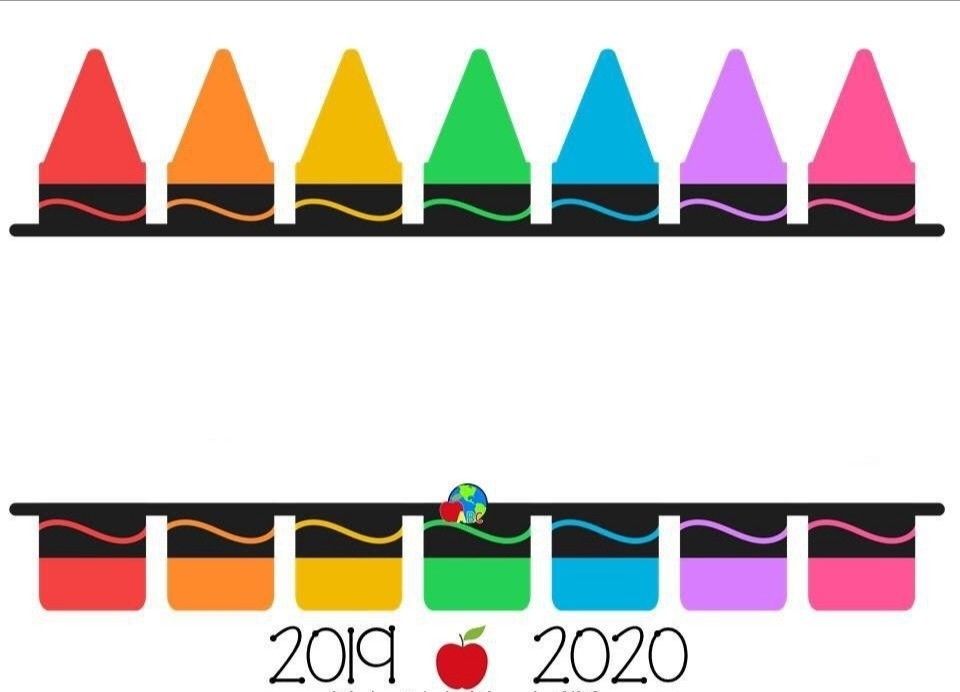 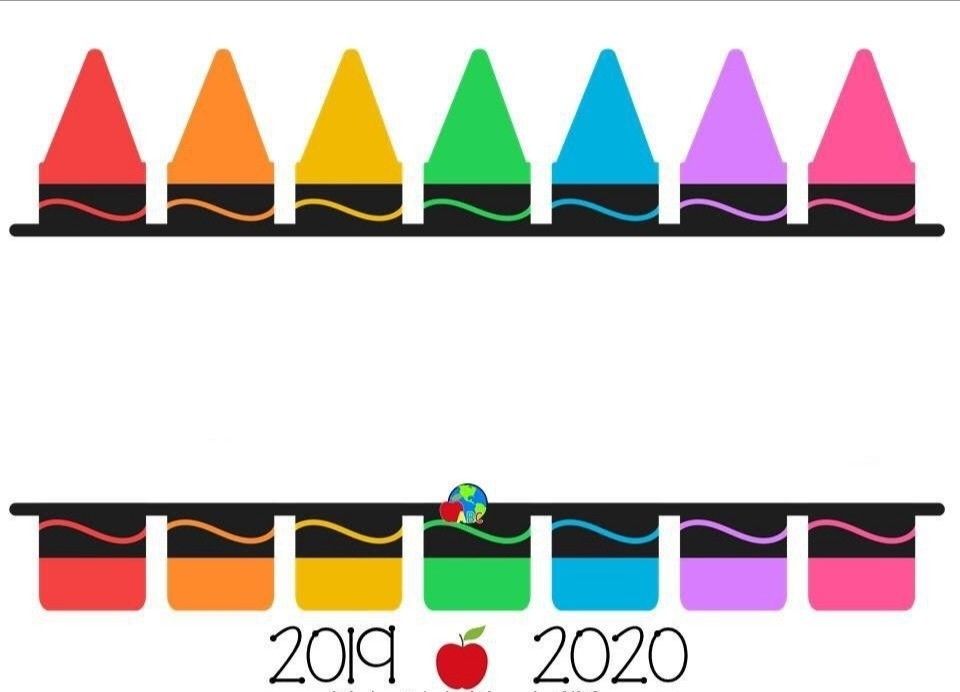 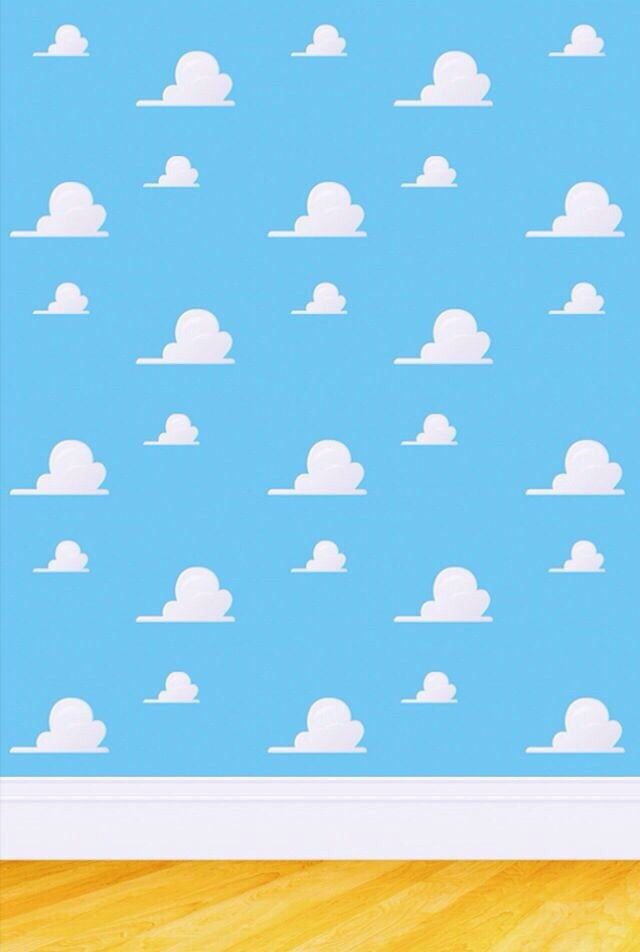 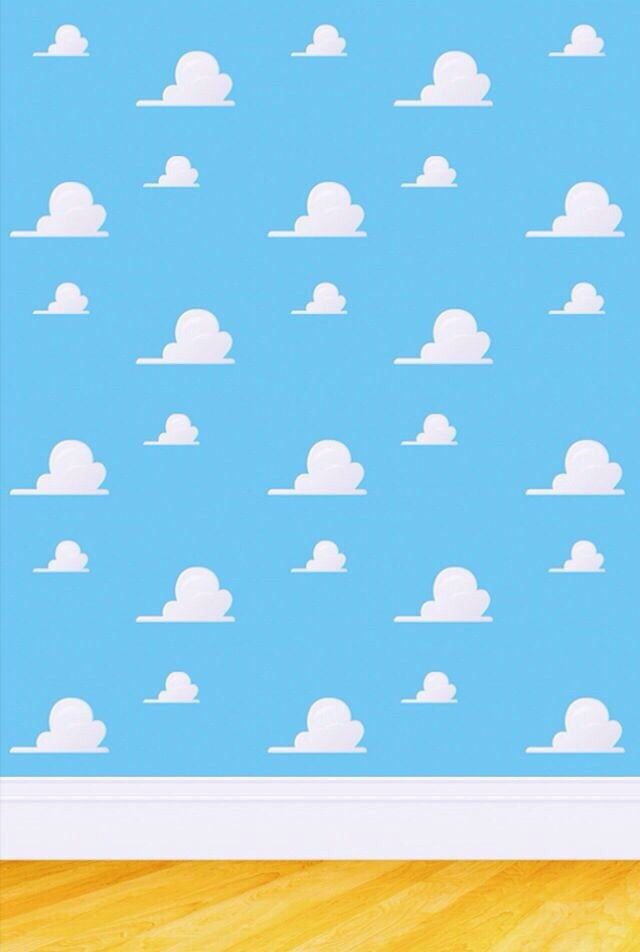 CRONOGRAMA
CRONOGRAMA
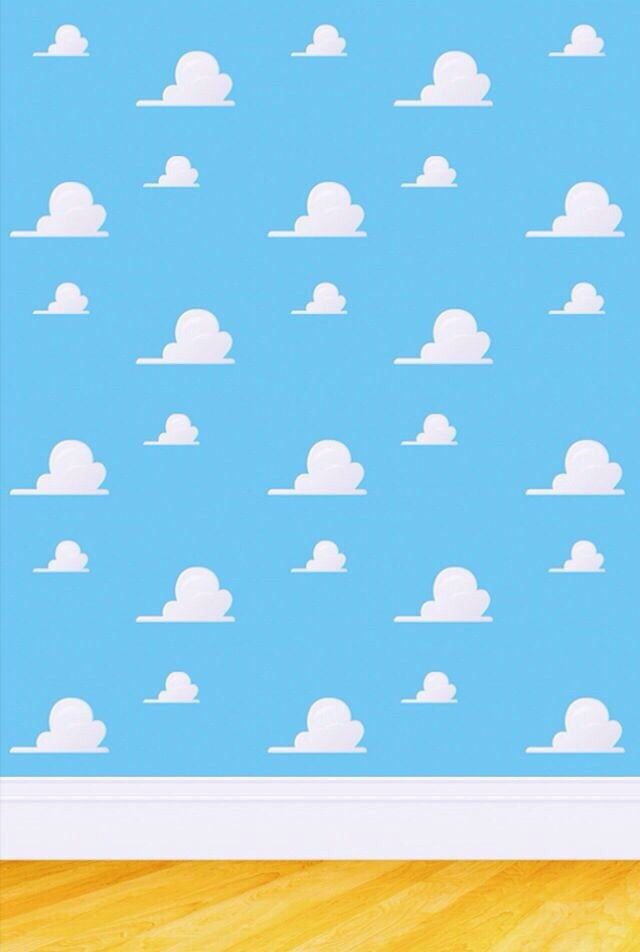 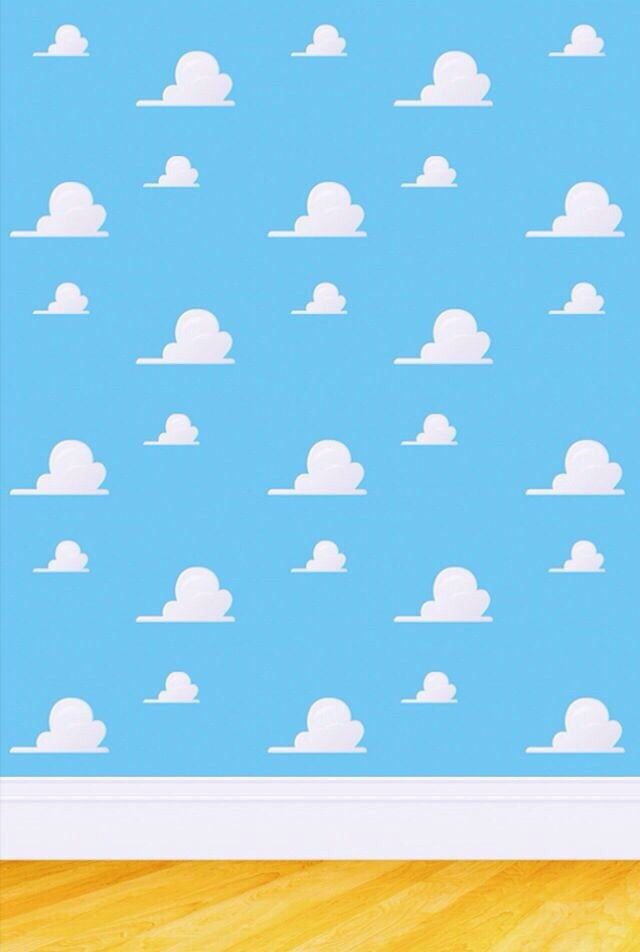 Se realizaron adecuaciones a la  jornadas, por lo cual los días de sesión se pasaron a Martes y Miércoles con el mismo horario. 
De 9 a 9:30 y de 9:40 a 10:10 
Las actividades a trabajar durante las sesiones virtuales son aquellas marcadas con la estrella roja. 
- ACTIVIDADES REFERENTES A EDUCACIÓN FÍSICA ESTRELLA VERDE -
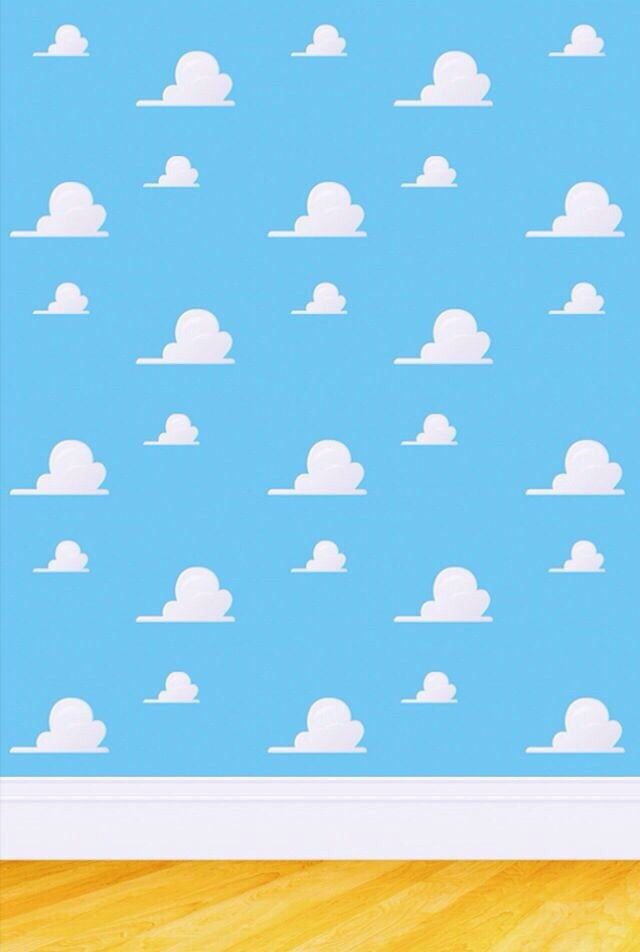 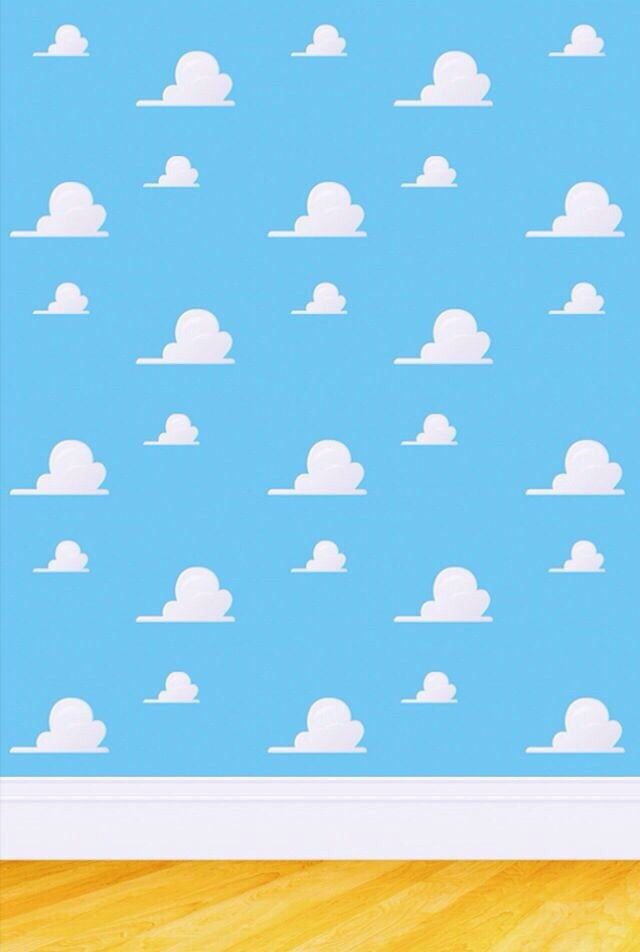 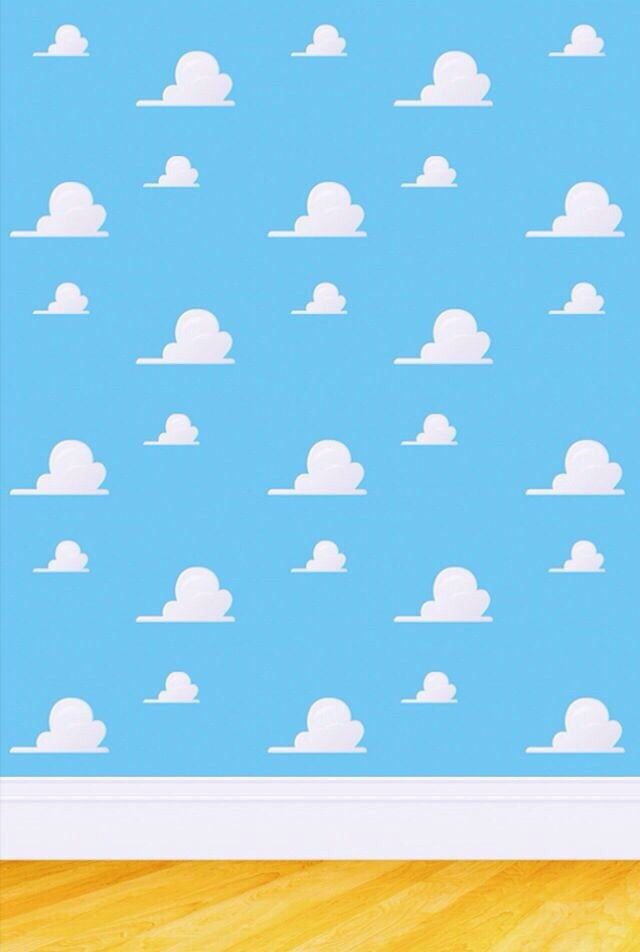 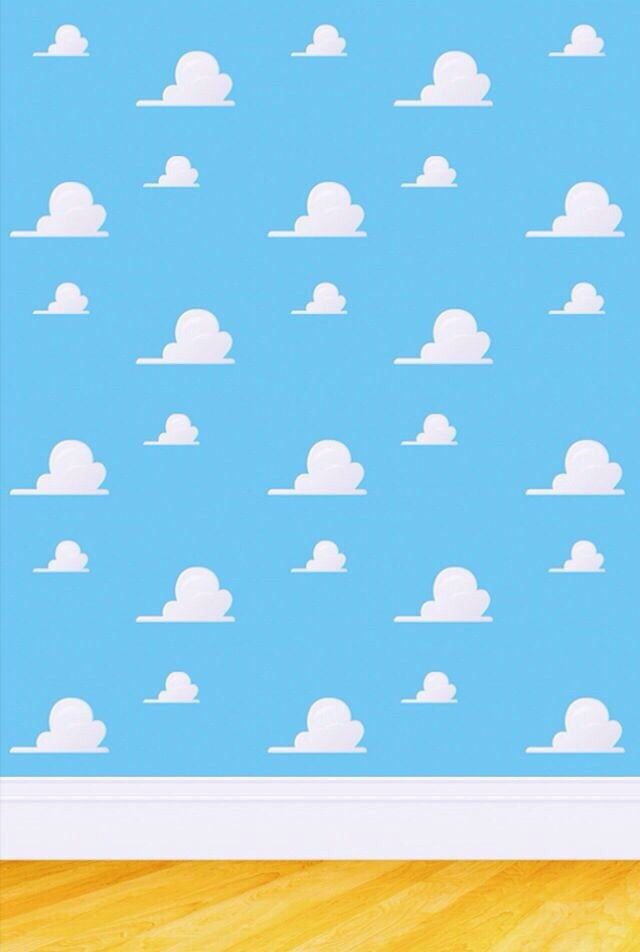 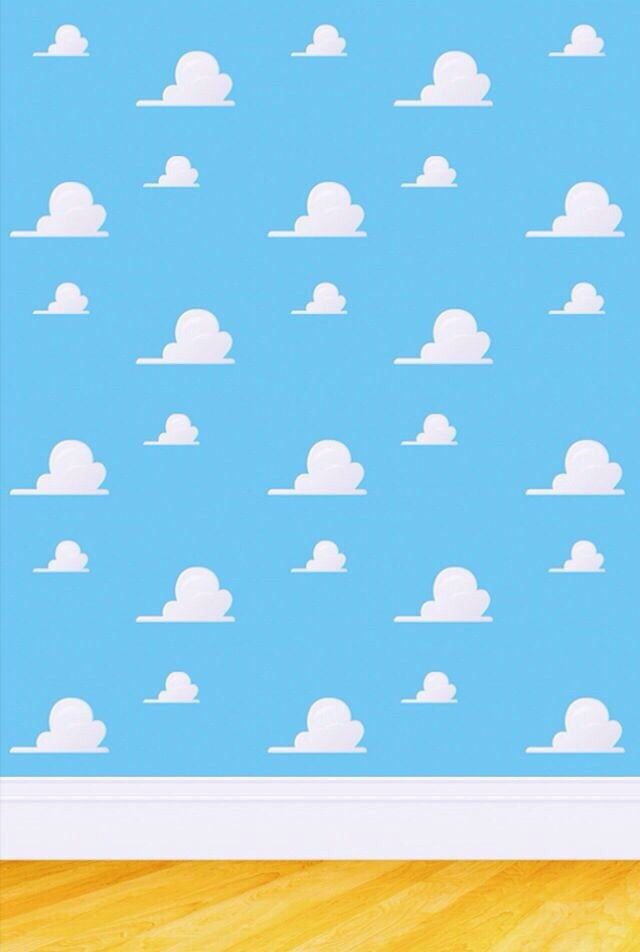 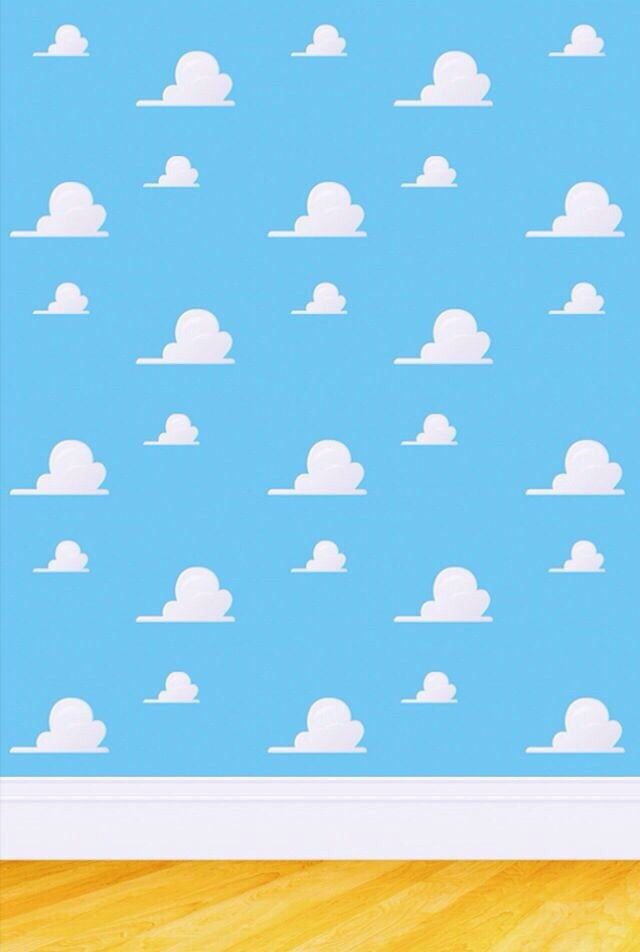 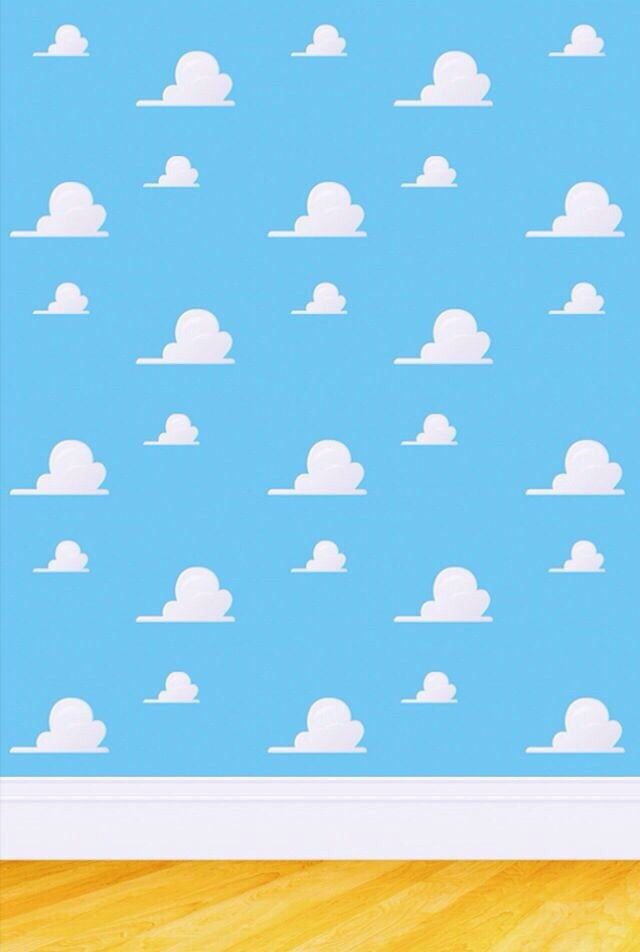 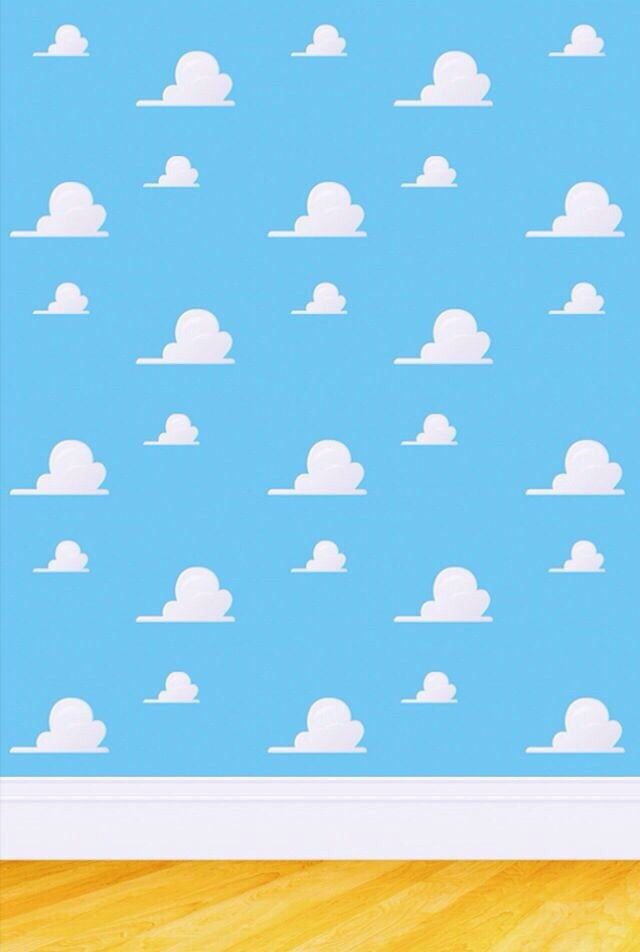 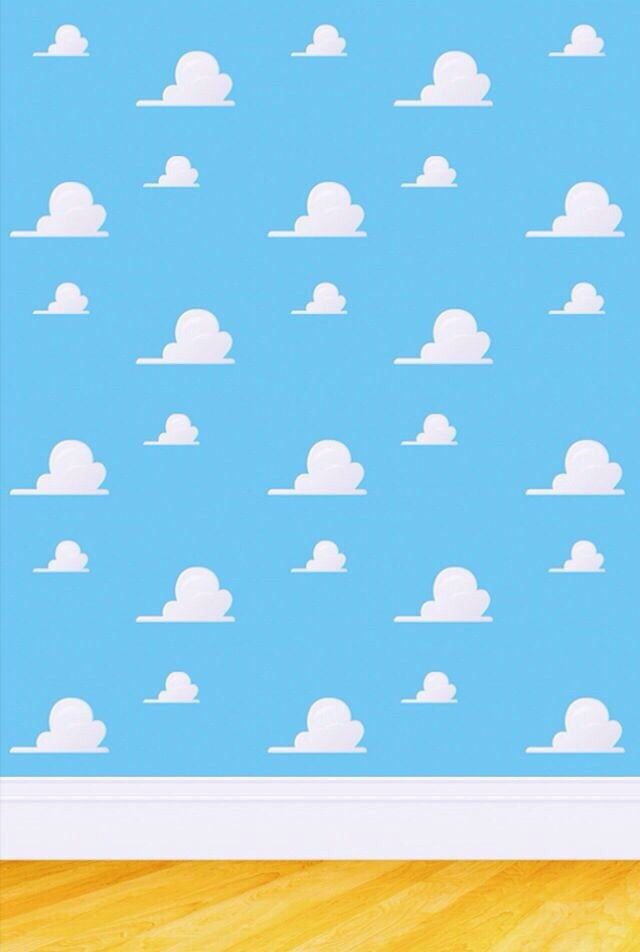 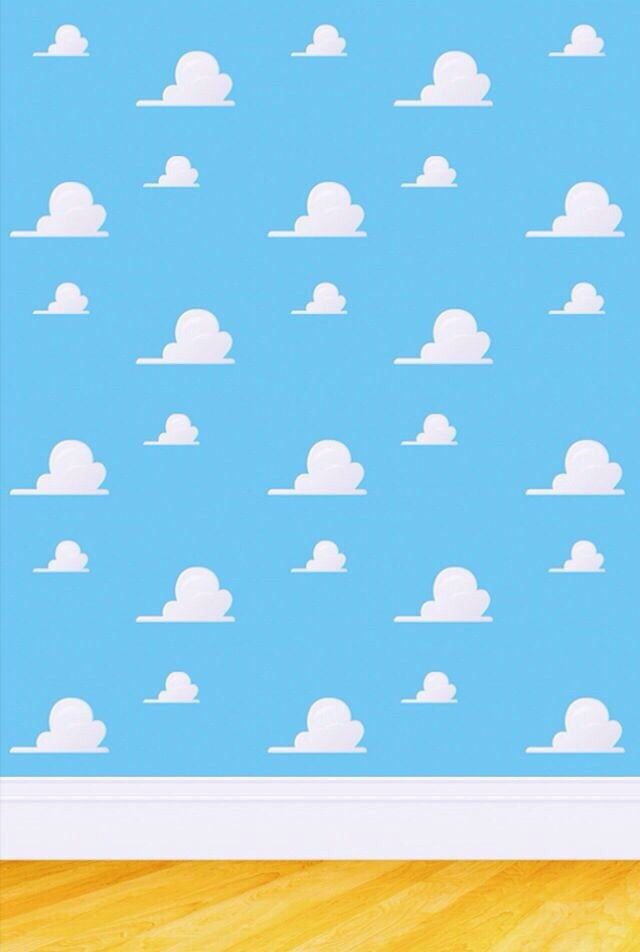 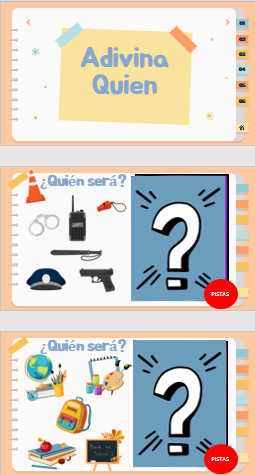 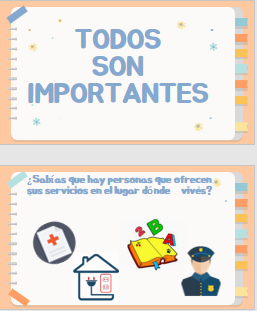 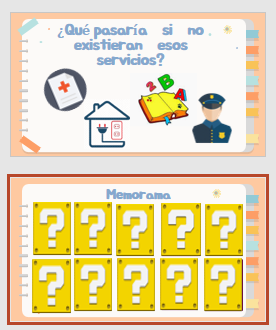 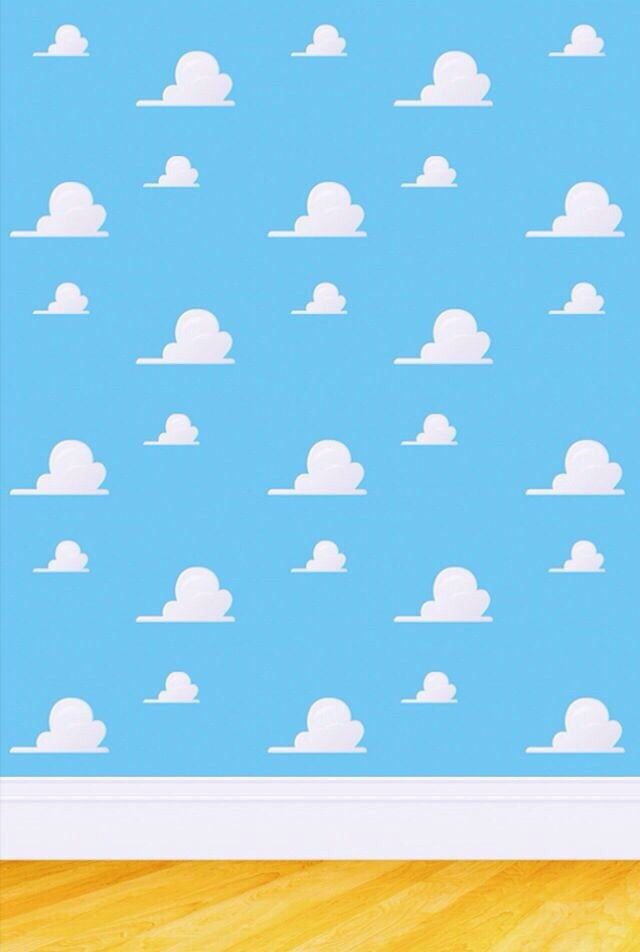 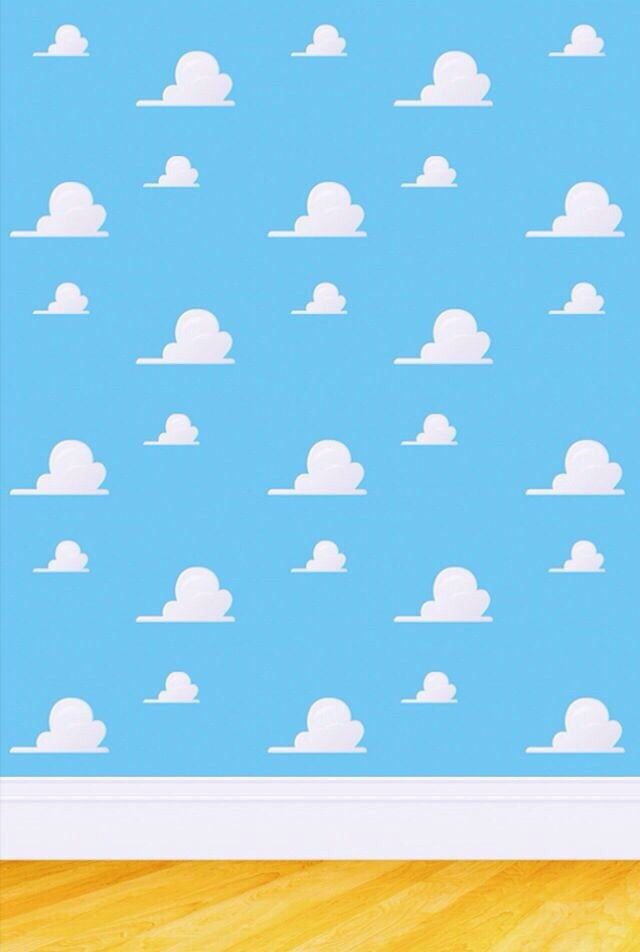 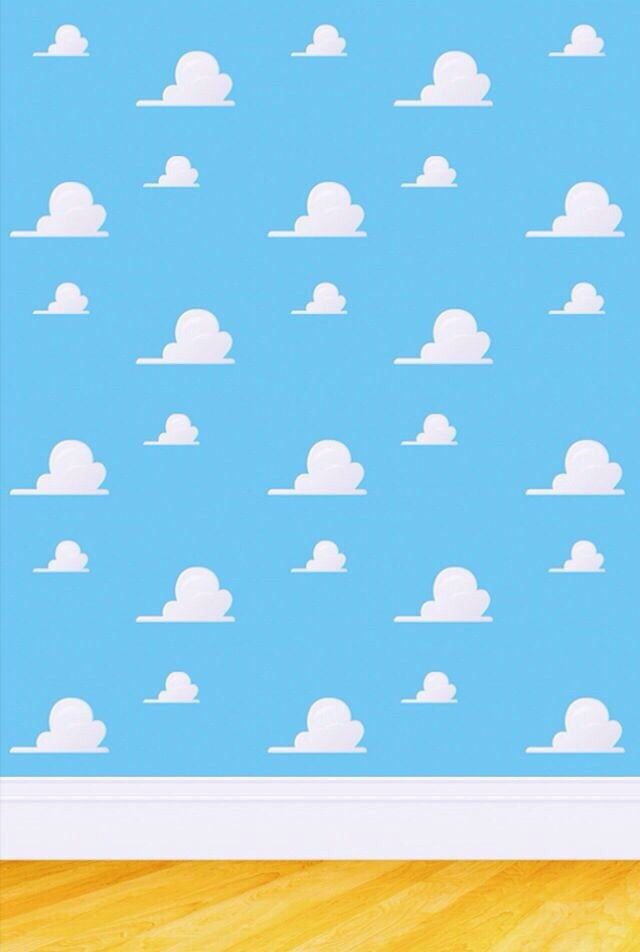 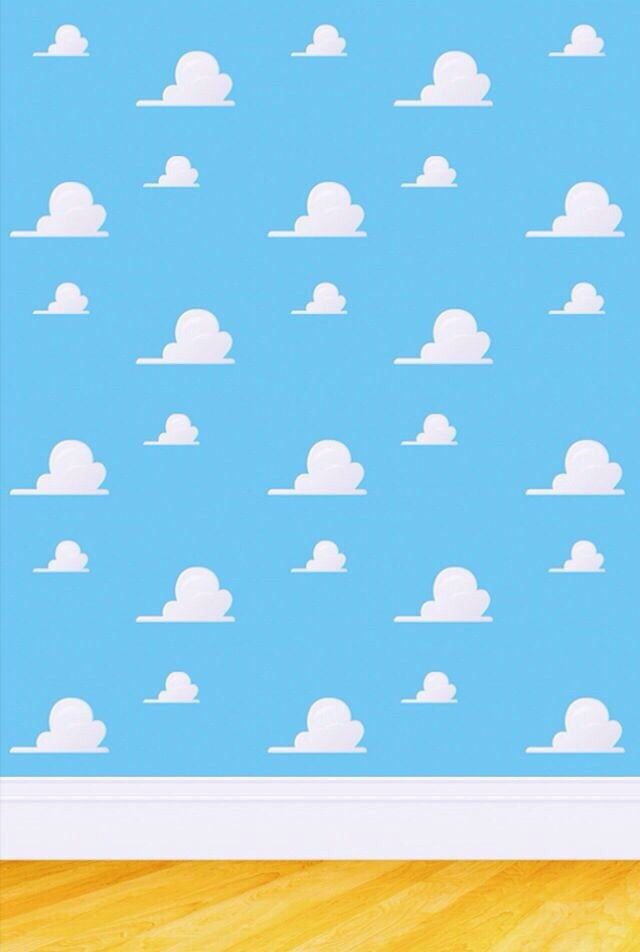 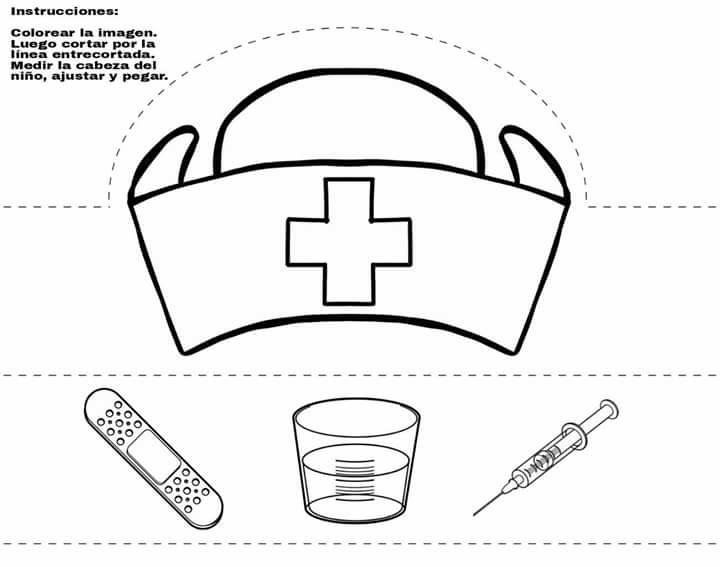 1
Elabora un dibujo similar al que esta en pantalla
Mide el contorno de tu cabeza y realiza una tira de papel para utilizarla para atorar tu sombrero
2
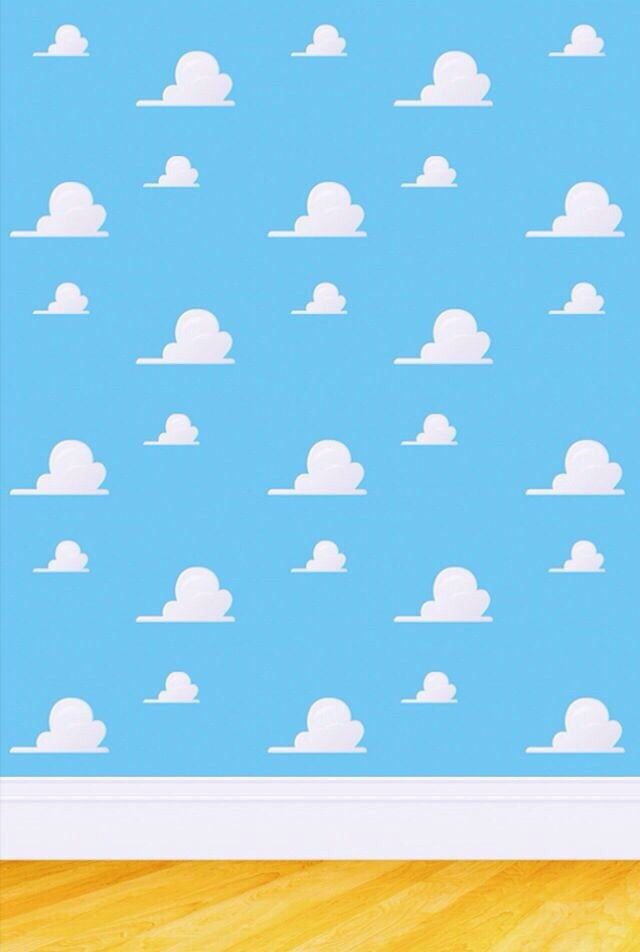 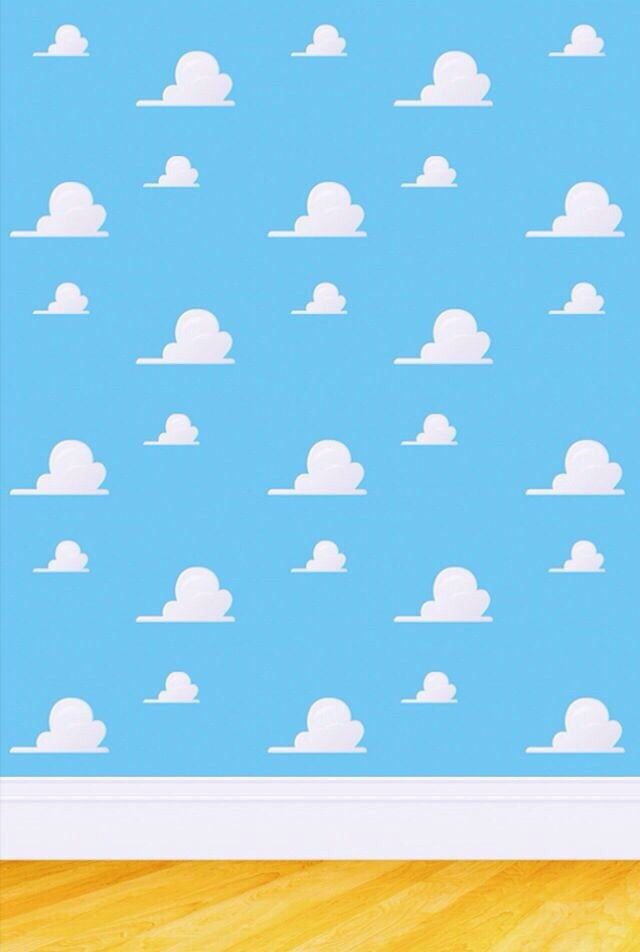 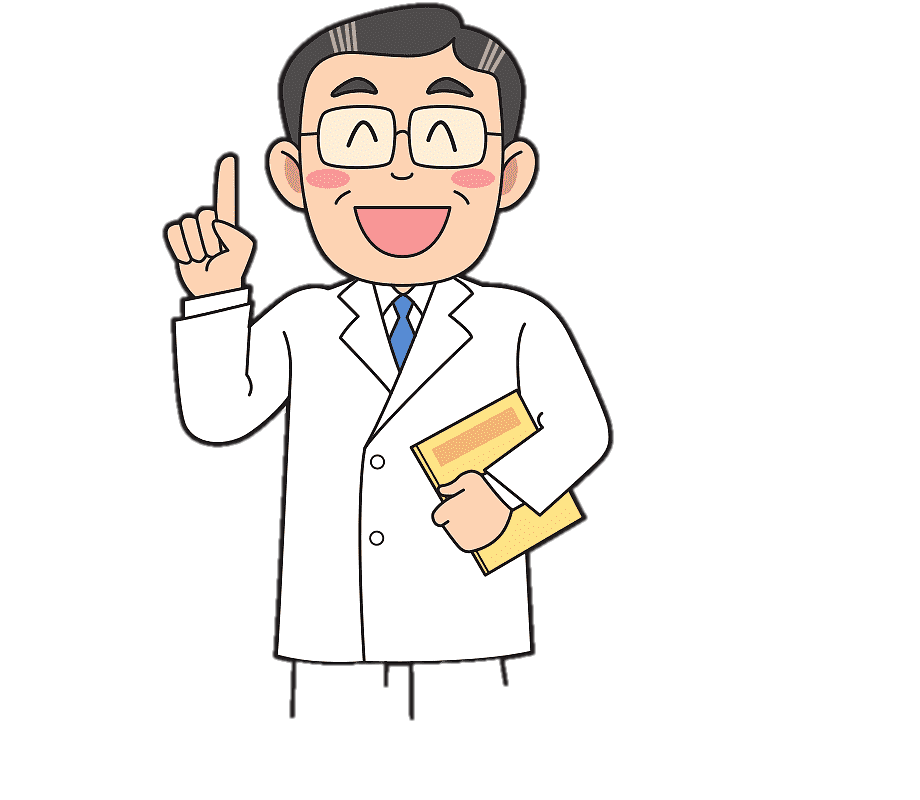 Una vez dibujado utiliza tu creatividad para ¡colorearlo y decorarlo a tu gusto!
3
Por ultimo, recorta cada una de las piezas y pégalas
4
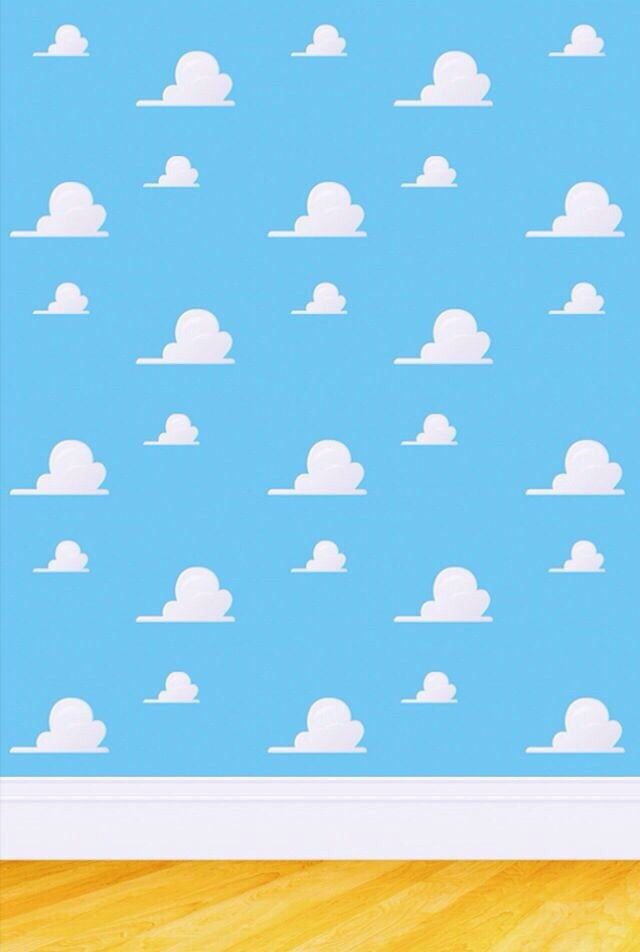 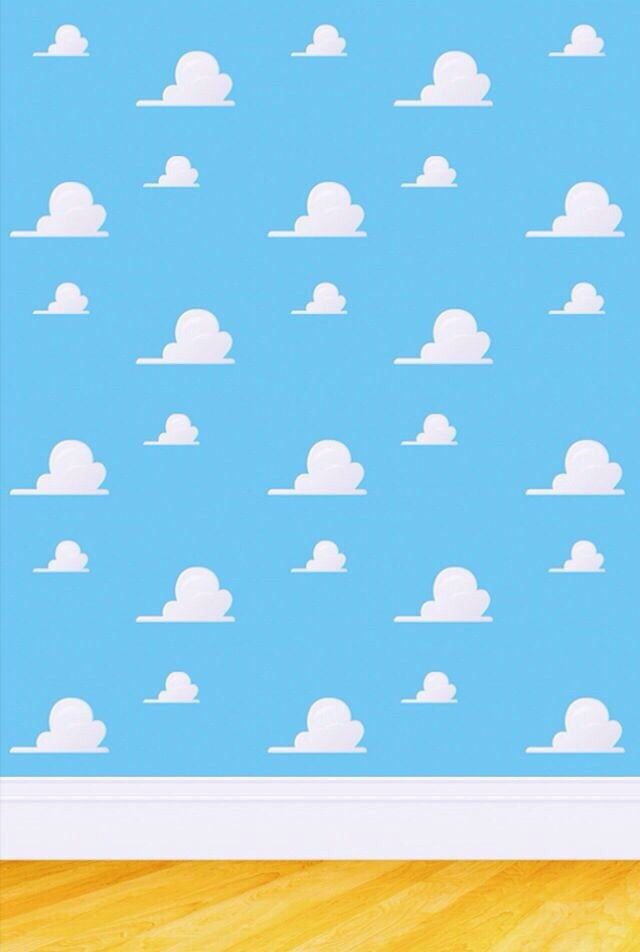 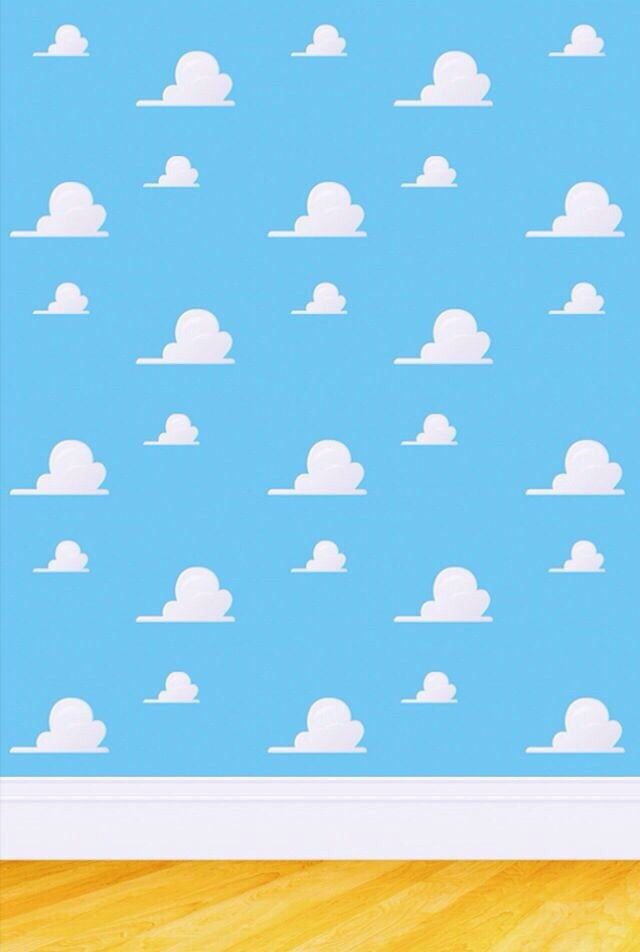 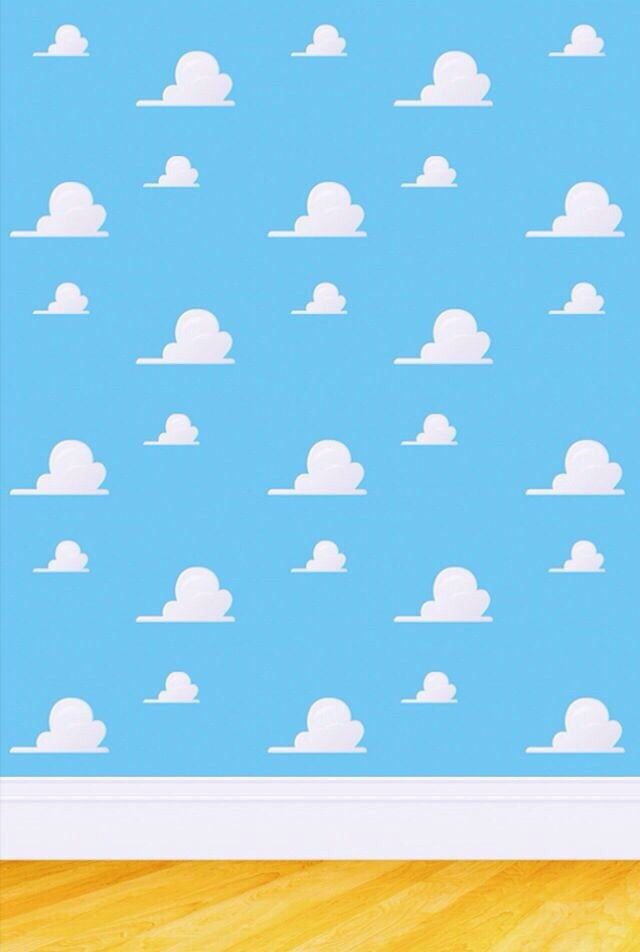 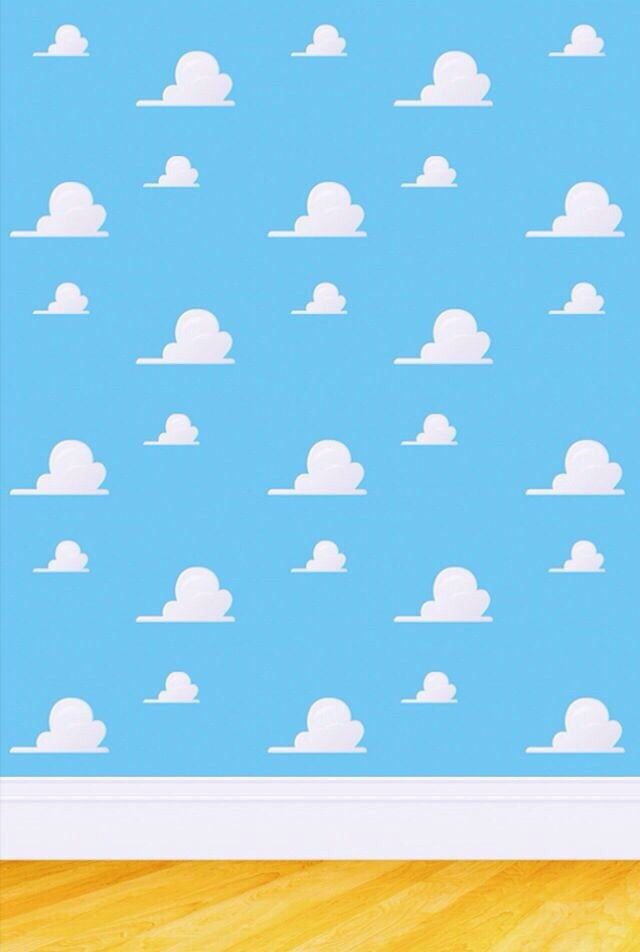 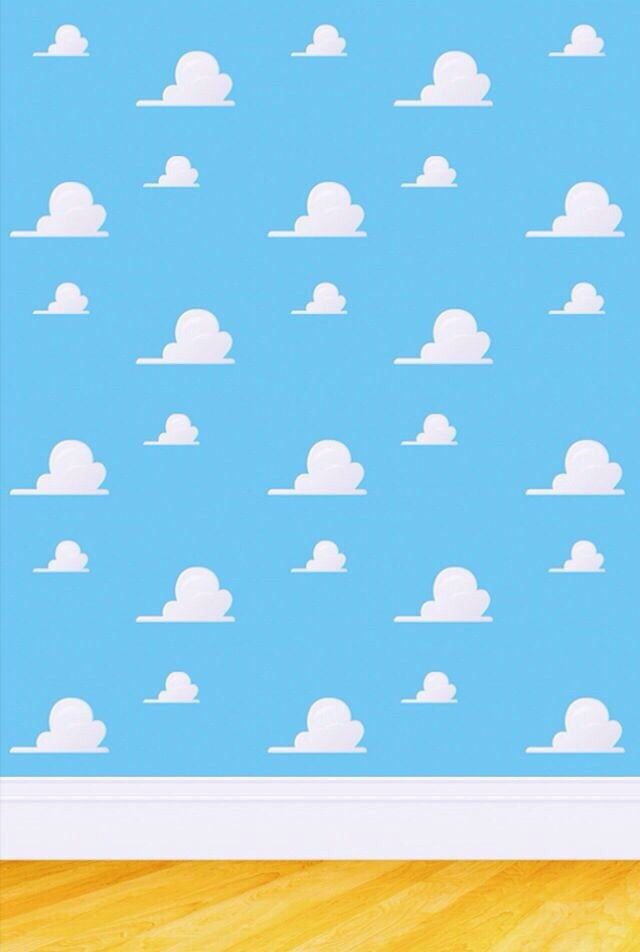 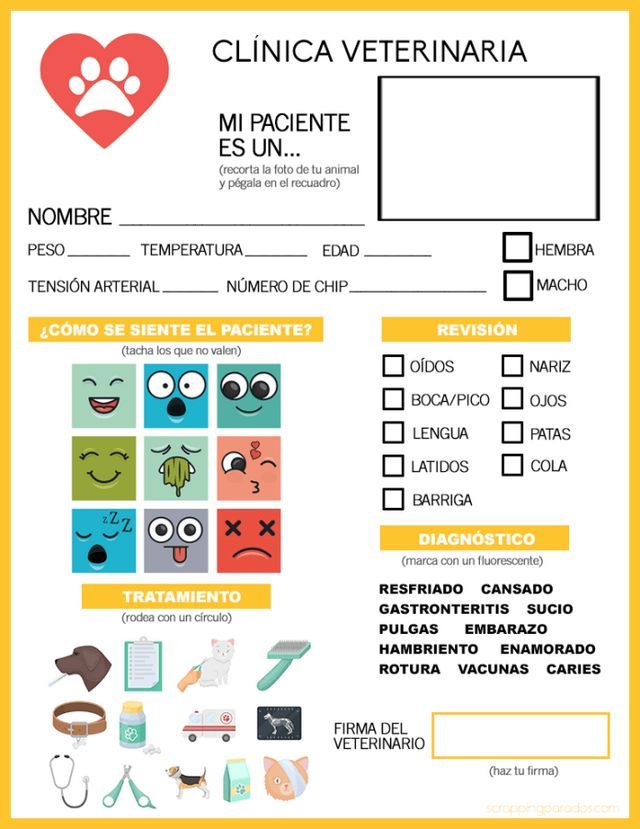 TRATAMIE
NTO
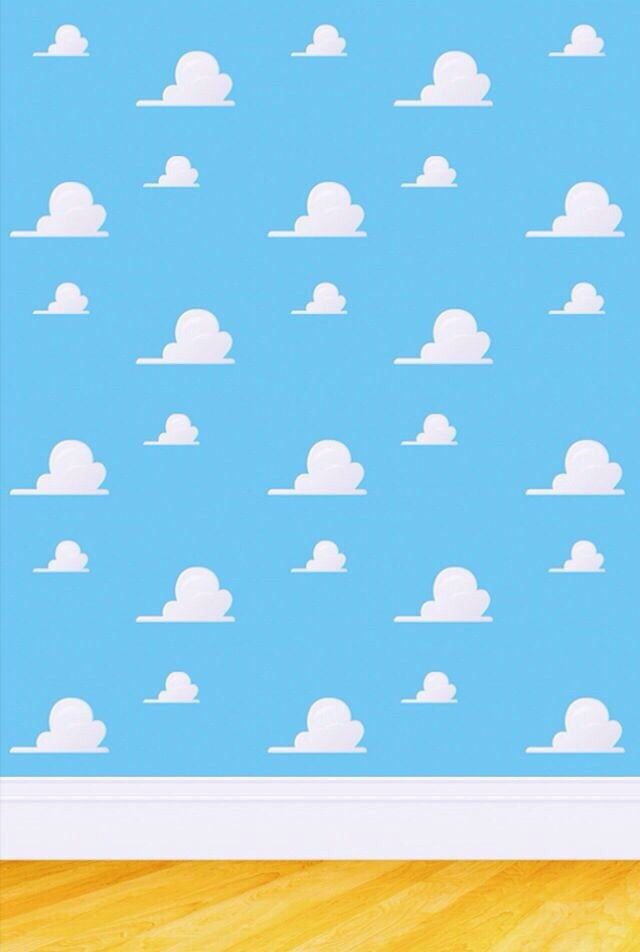 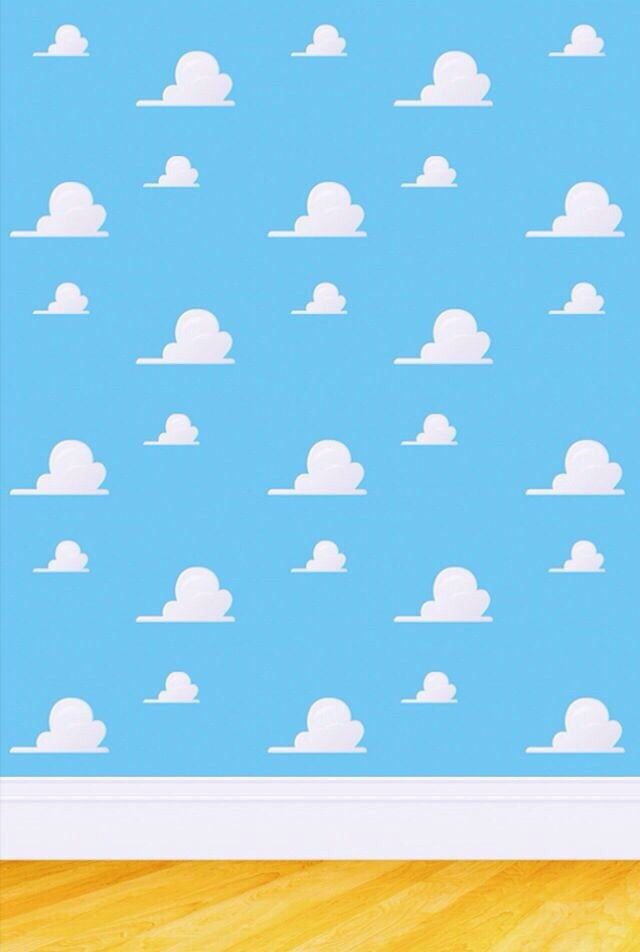 FECHA___________________
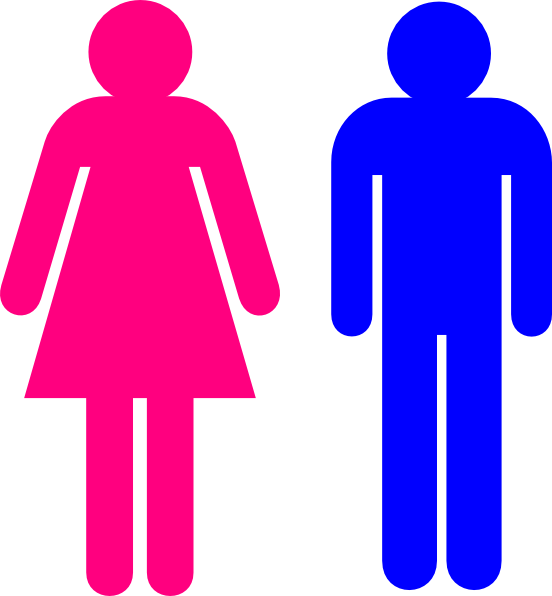 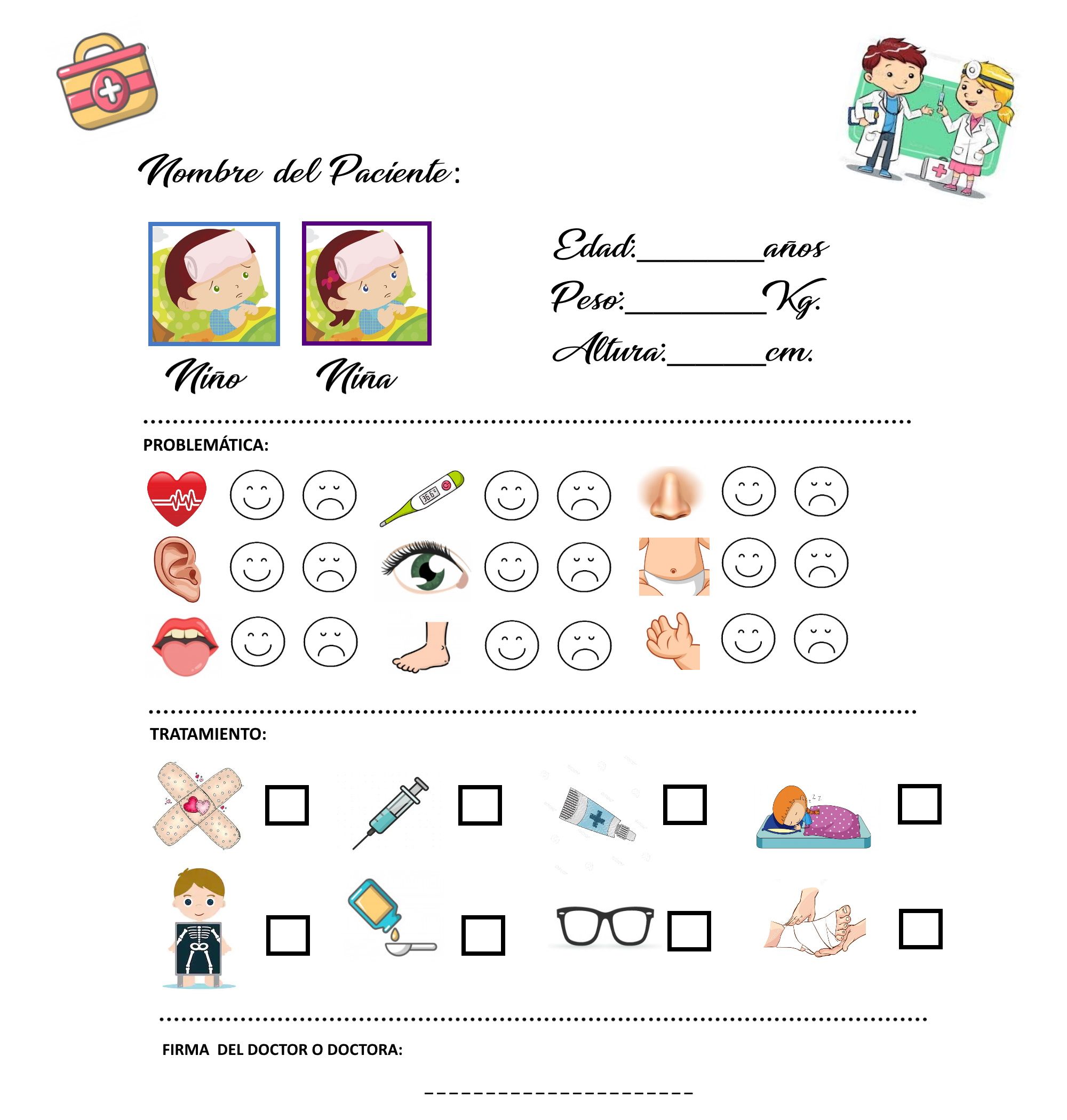 Clínica HEROES DE LA LIBERTAD
Tiene ____ años          Pesa _____

Es alérgico a….____________________________
Su nombre es: _______________________________________
TRATAMIENTO
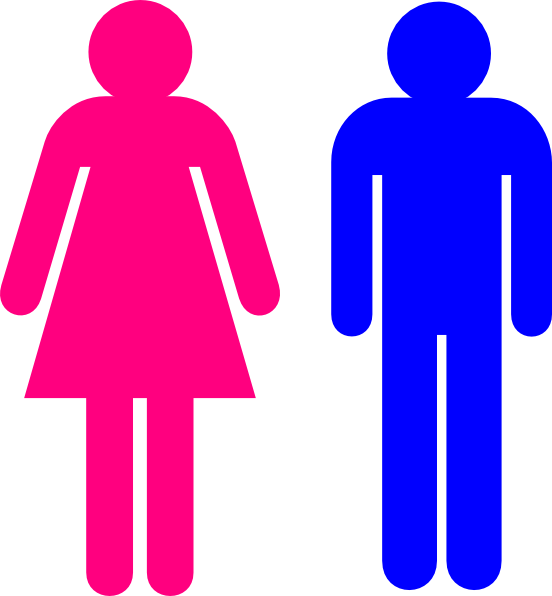 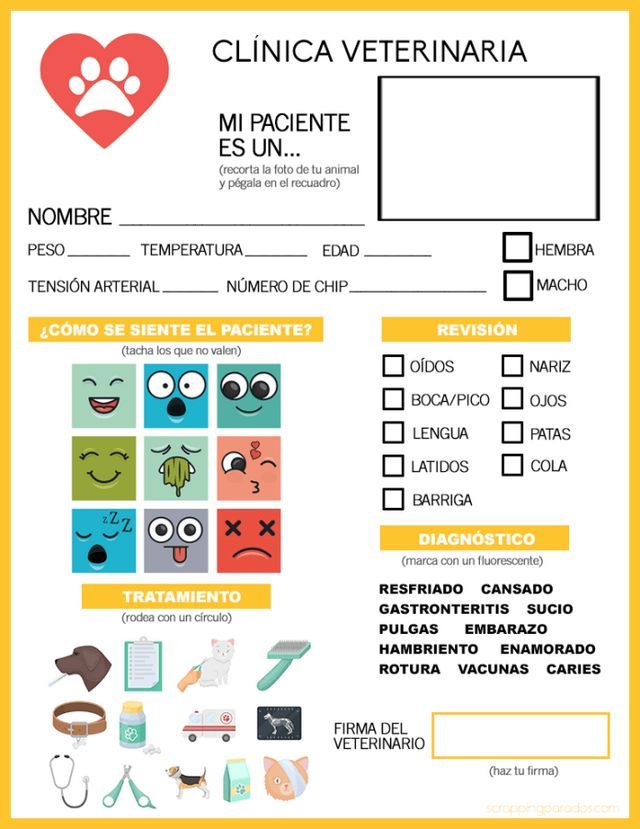 Firma del Doctor….
NTO
Mi paciente es una…          o un
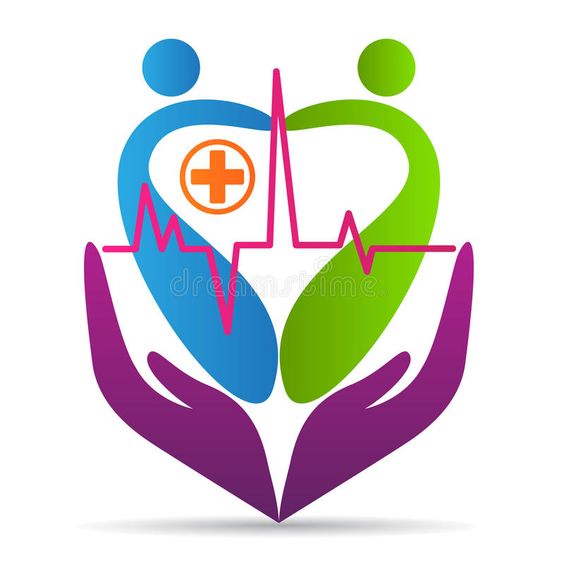 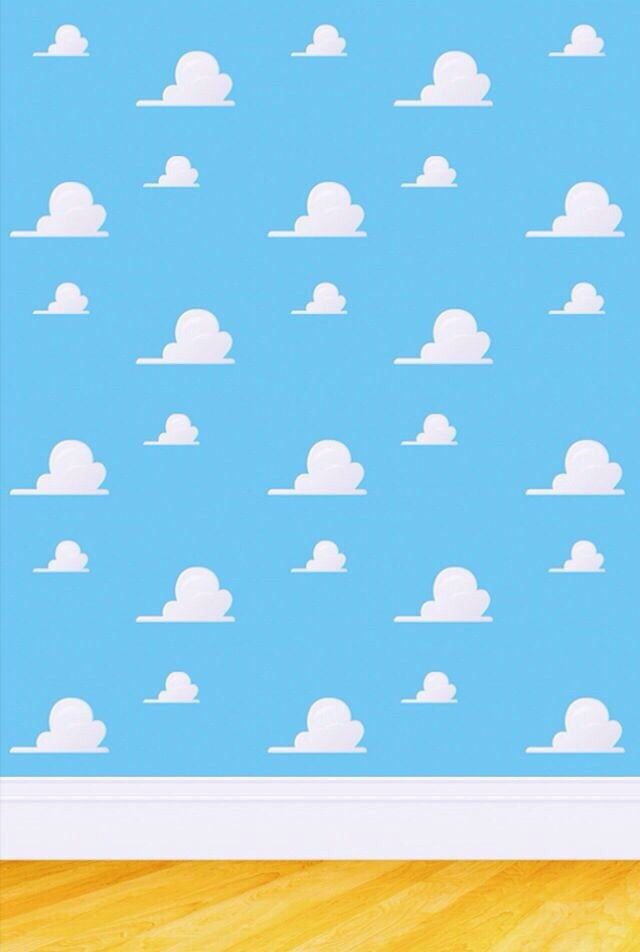 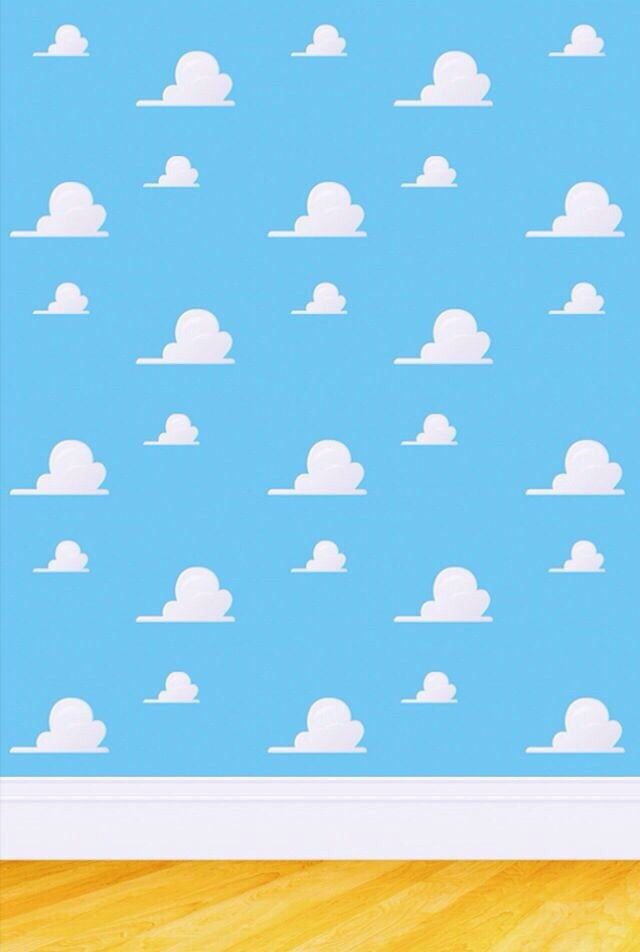 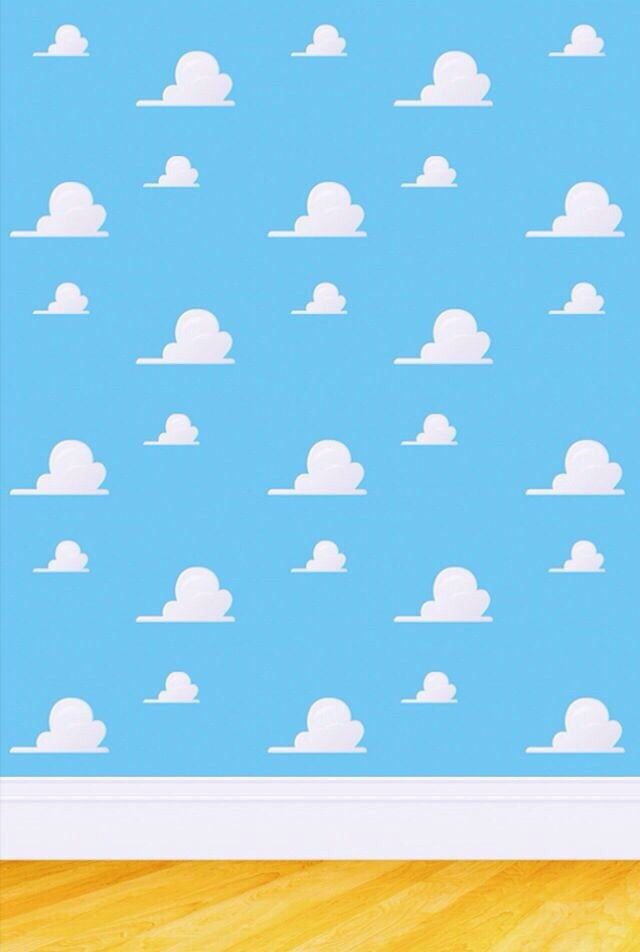 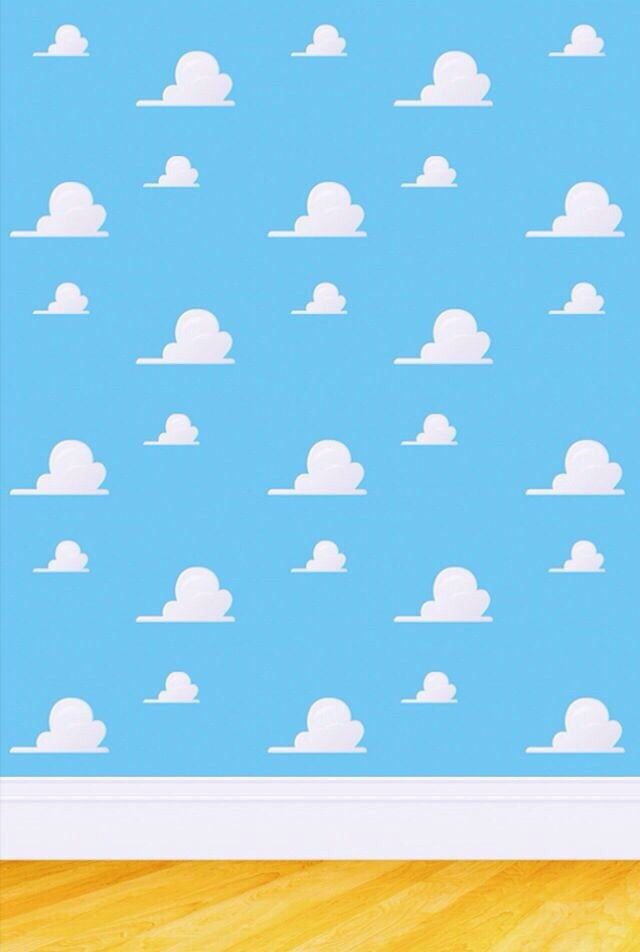 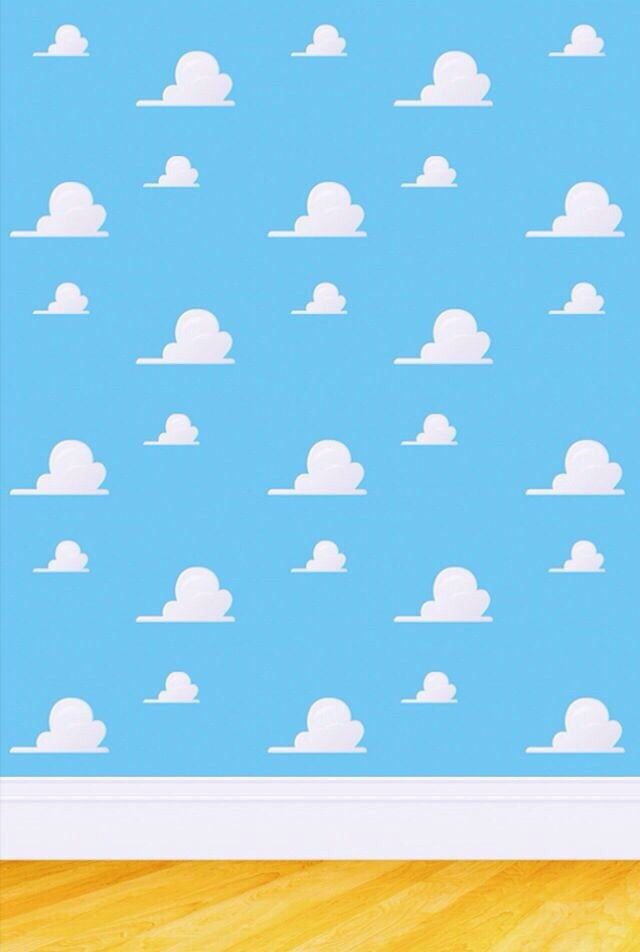 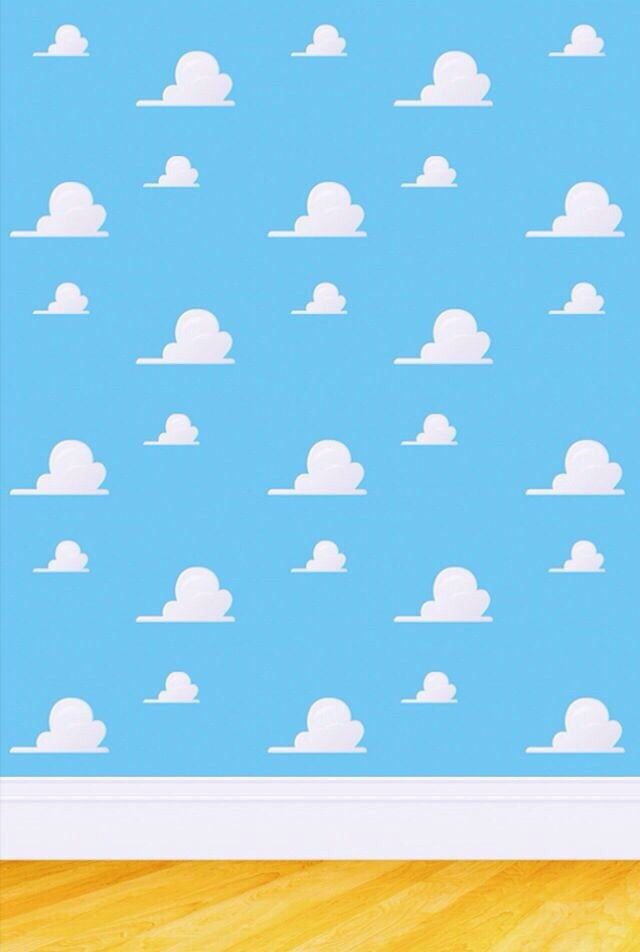 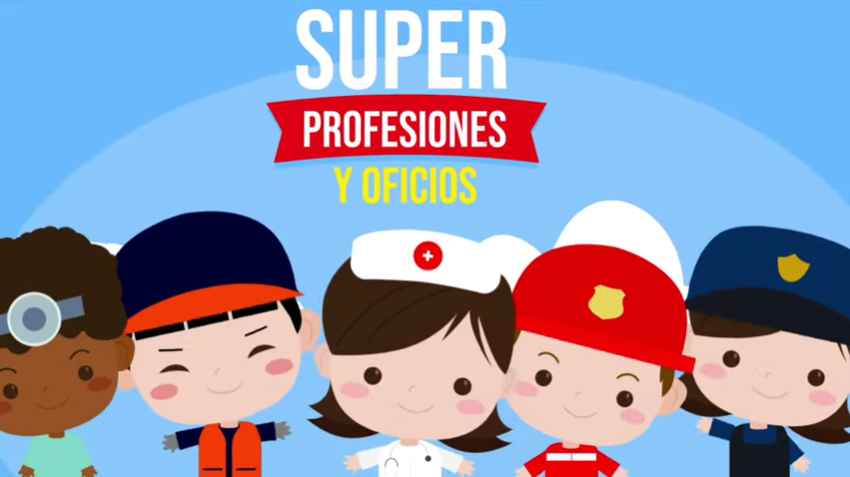 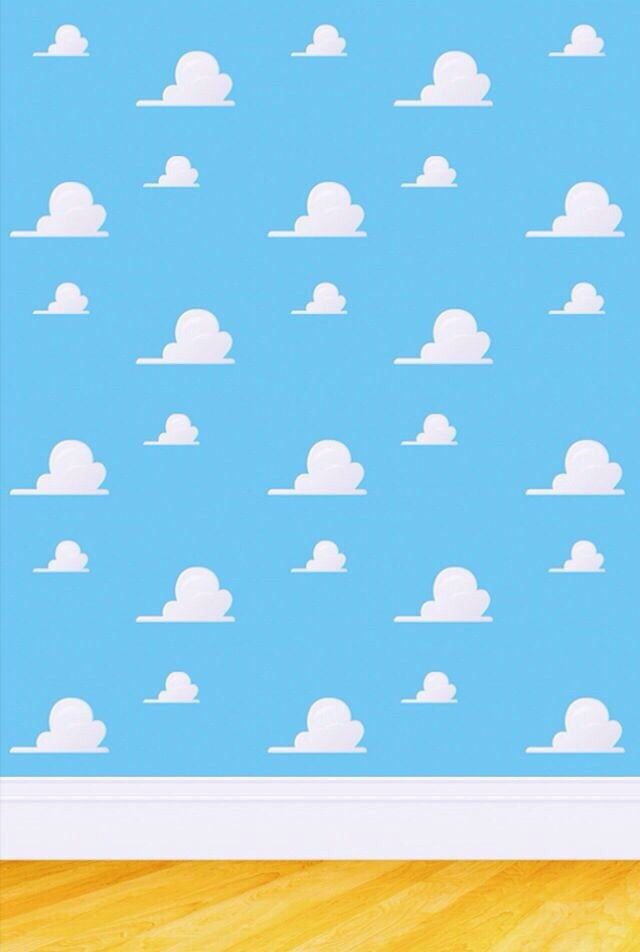 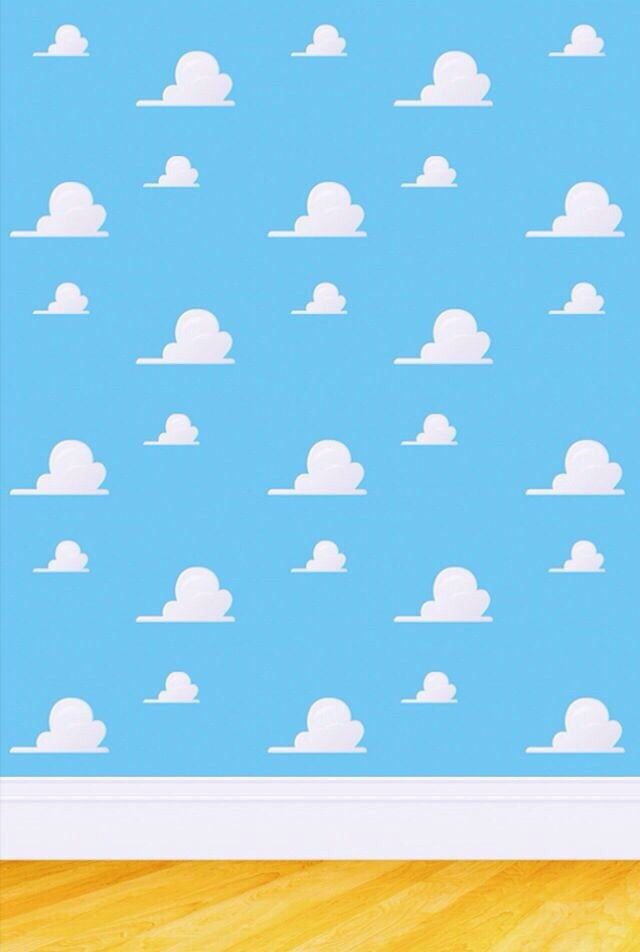 Video: super profesiones y oficios: https://www.youtube.com/watch?v=AcK3k37EJ5M&ab_channel=BabyAlbitaBoutique
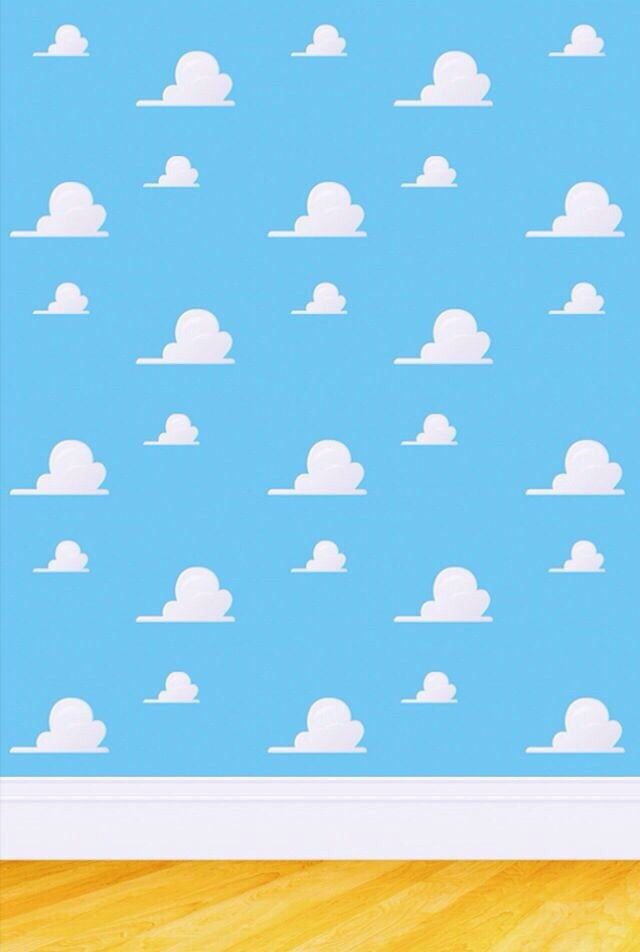 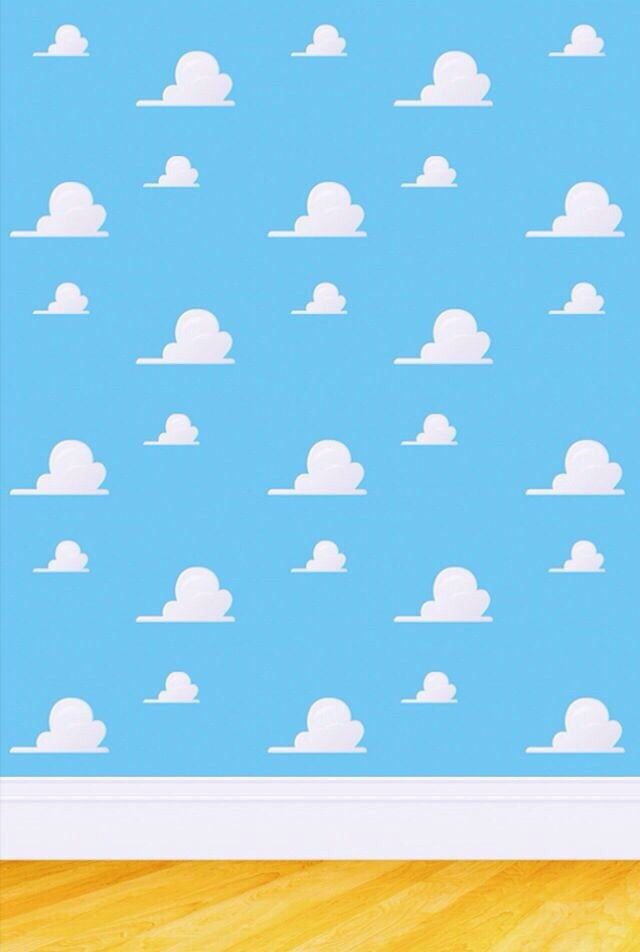 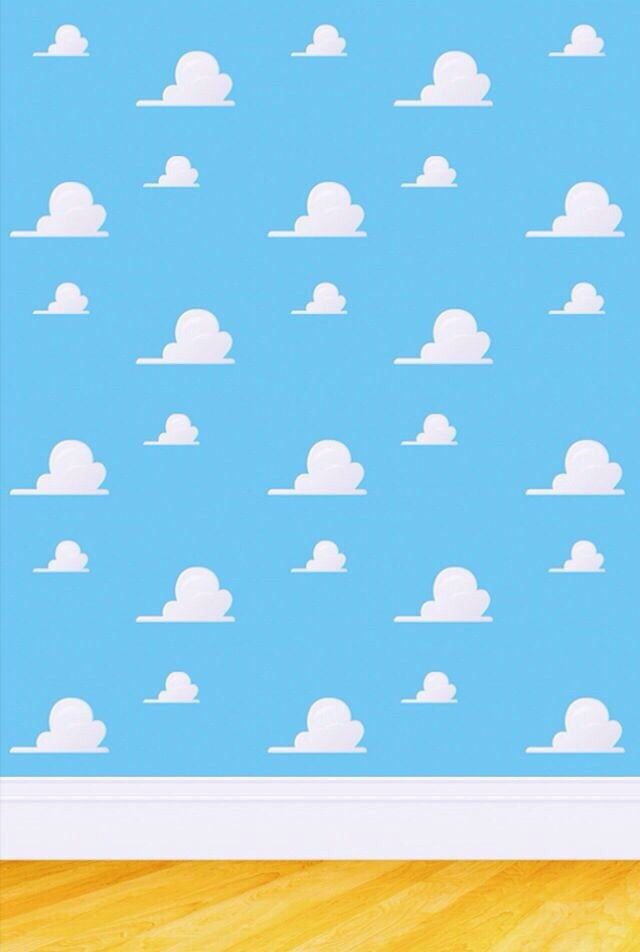 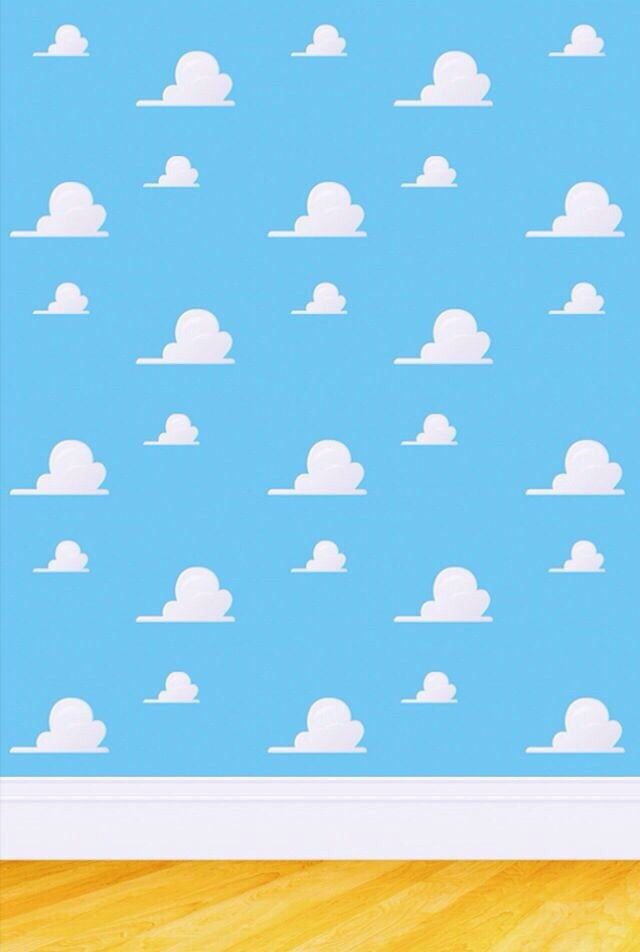 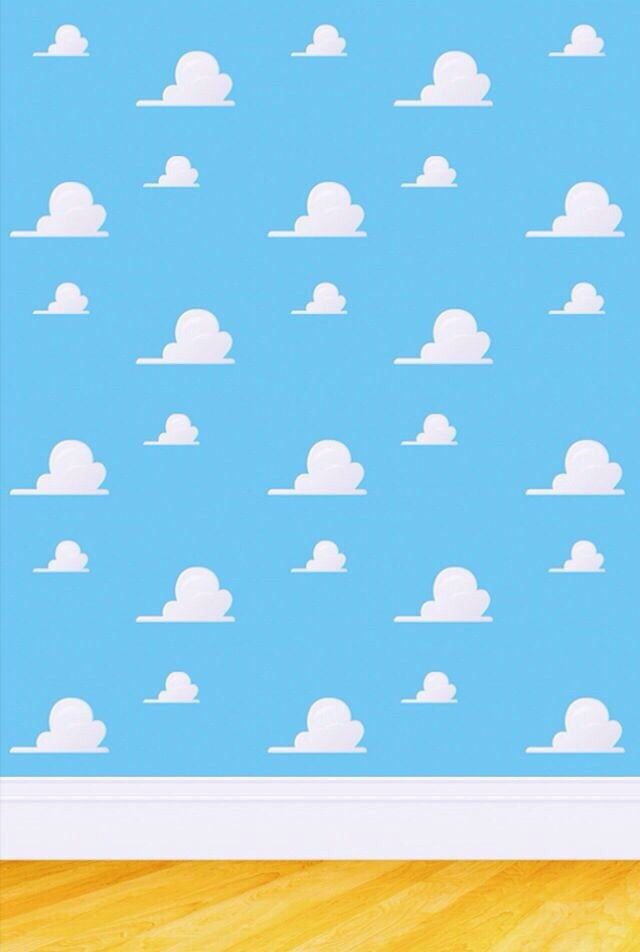 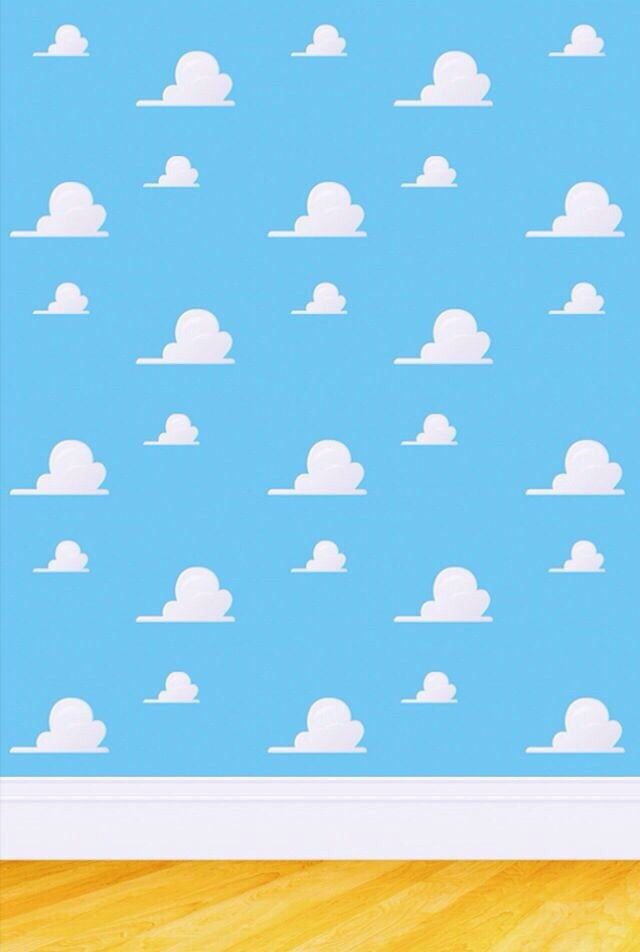 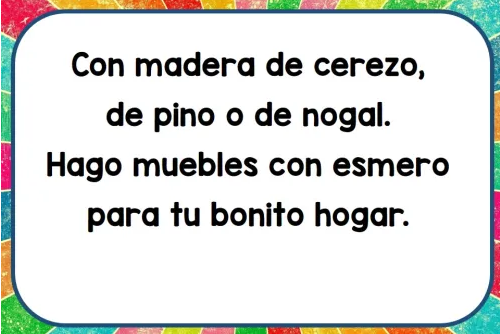 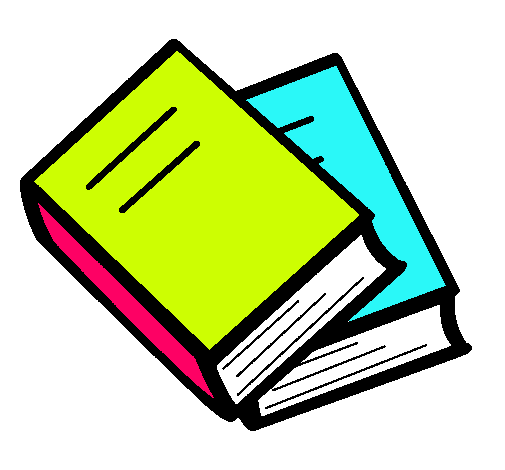 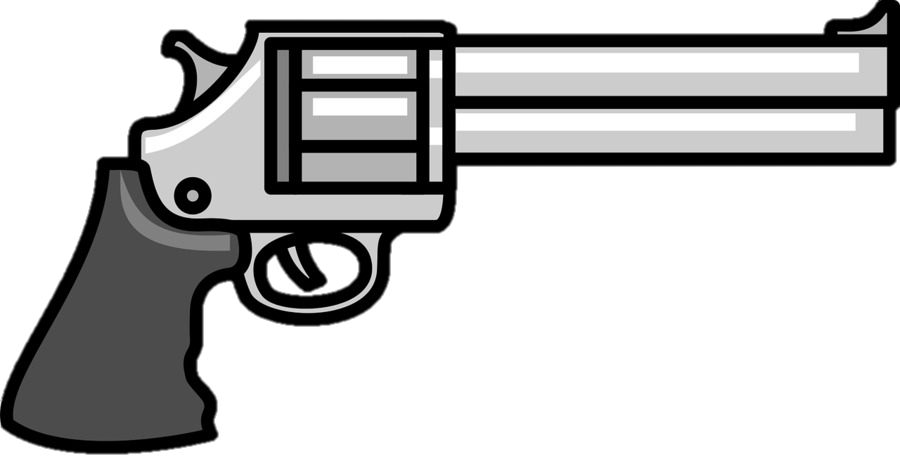 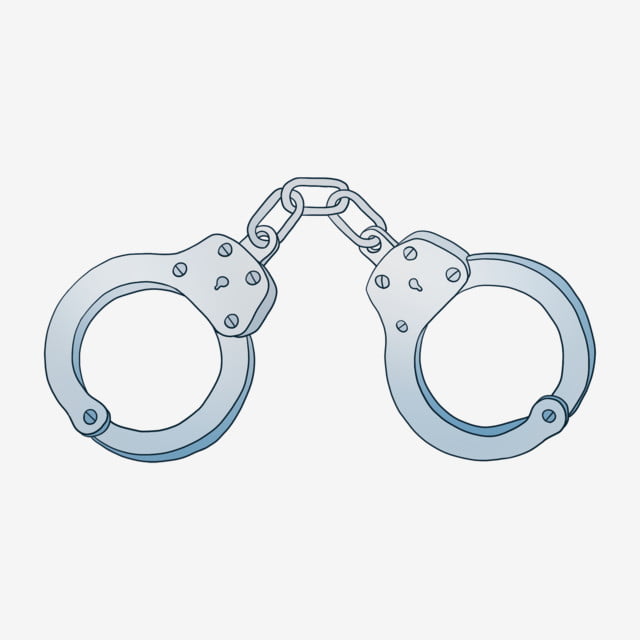 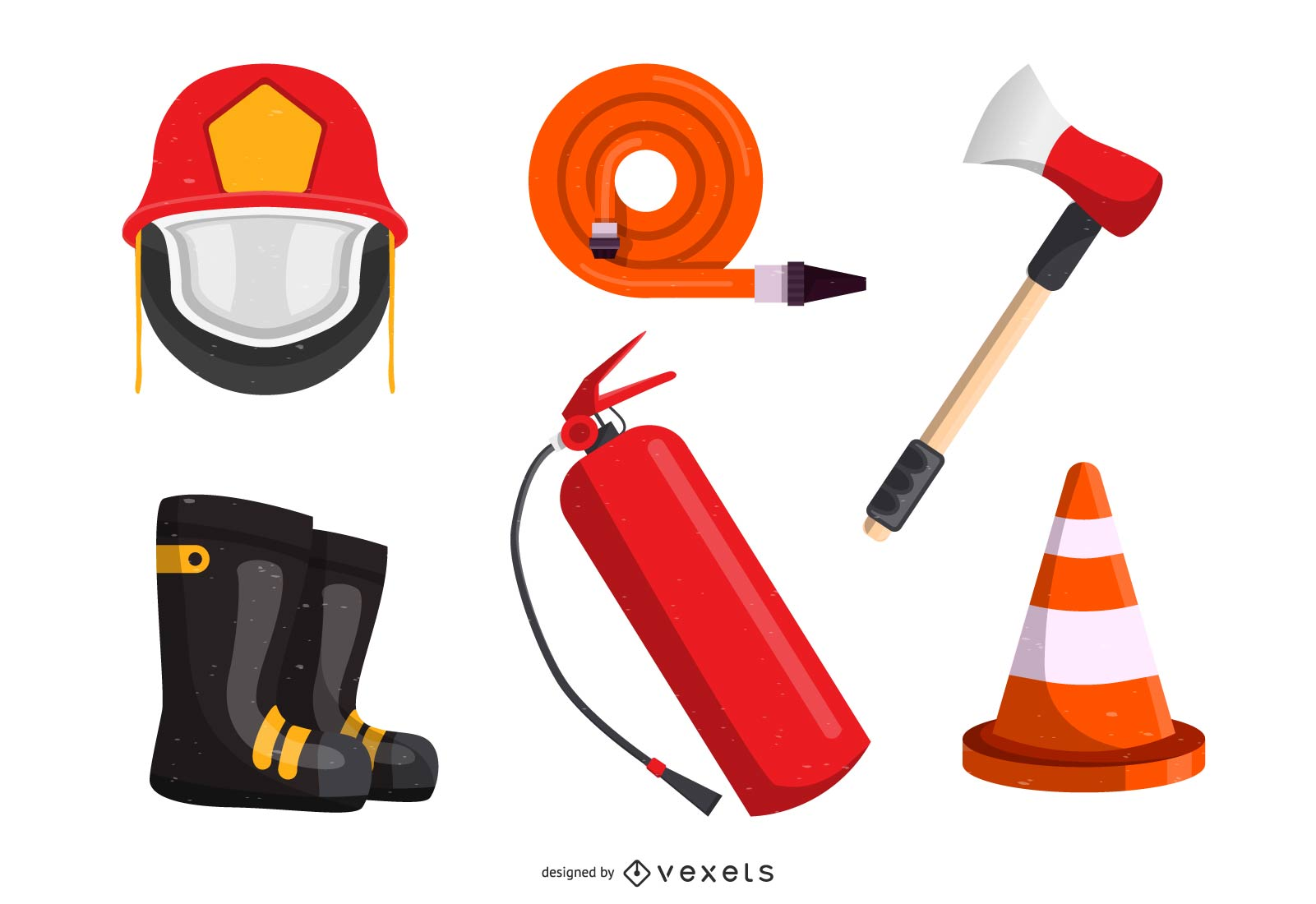 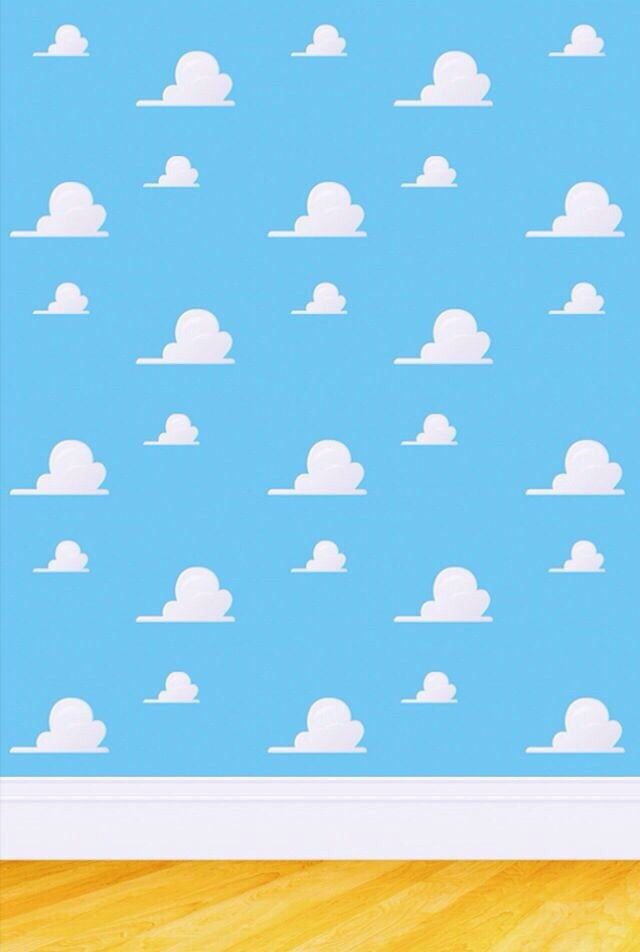 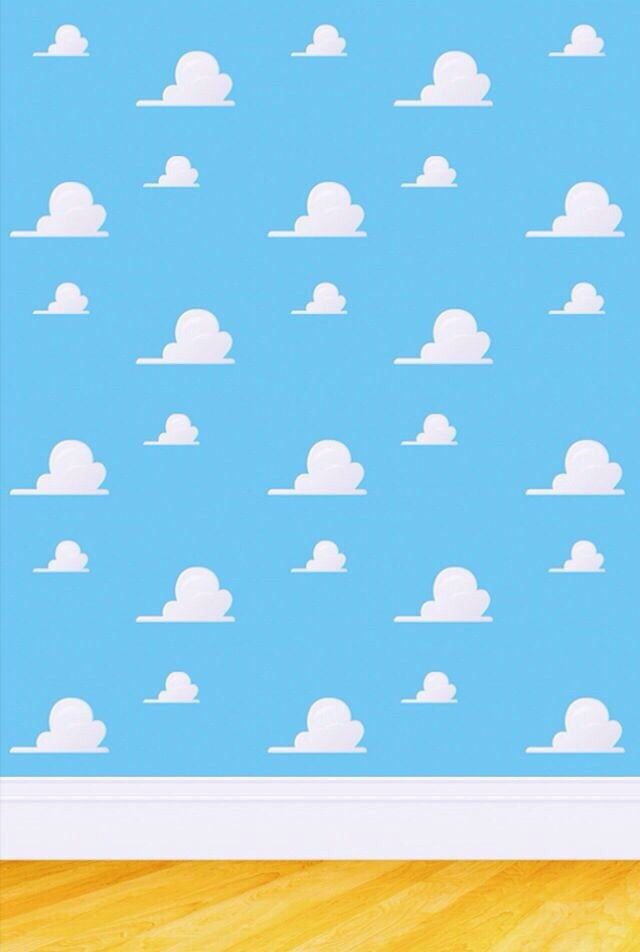 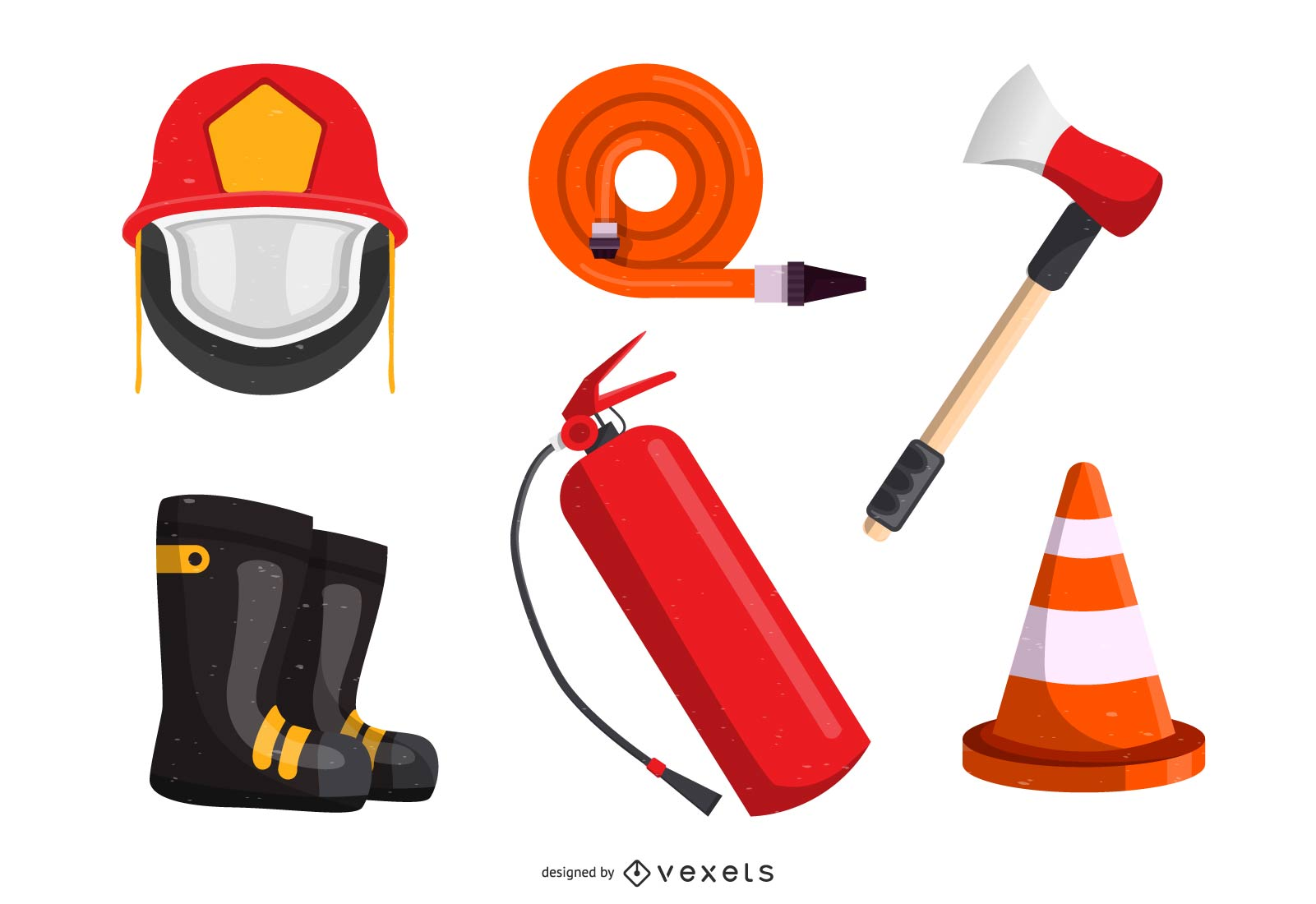 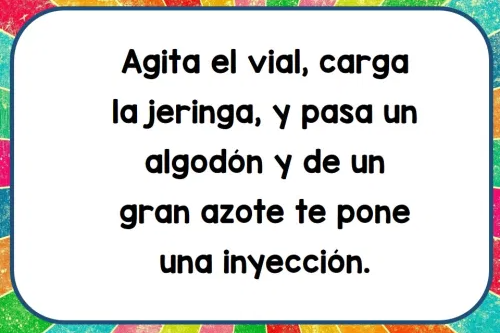 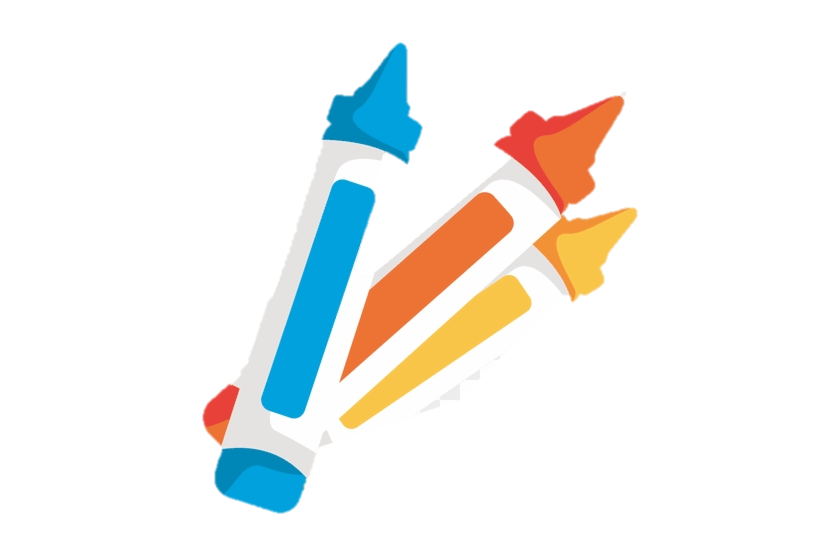 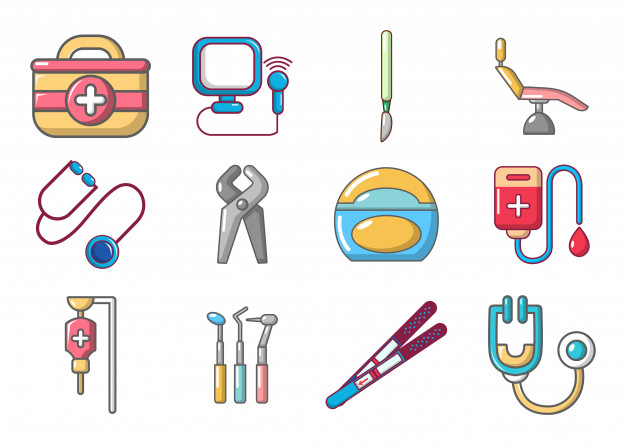 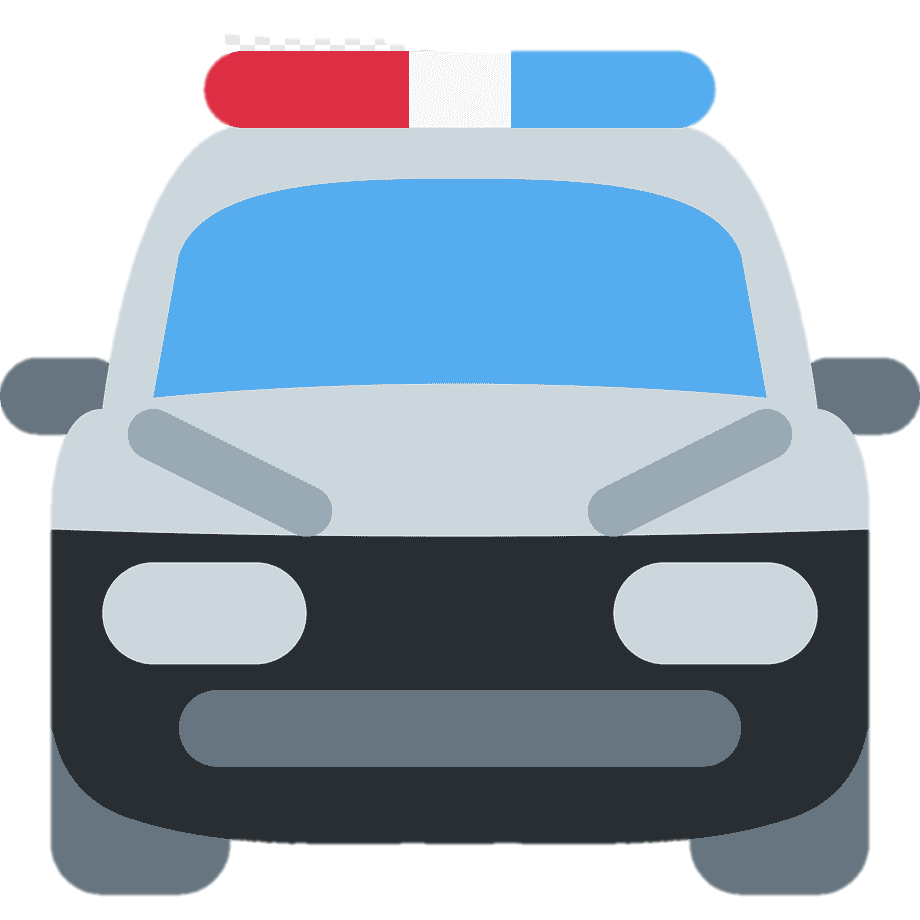 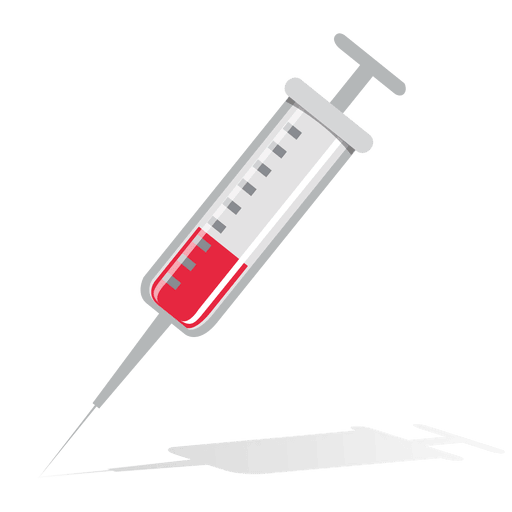 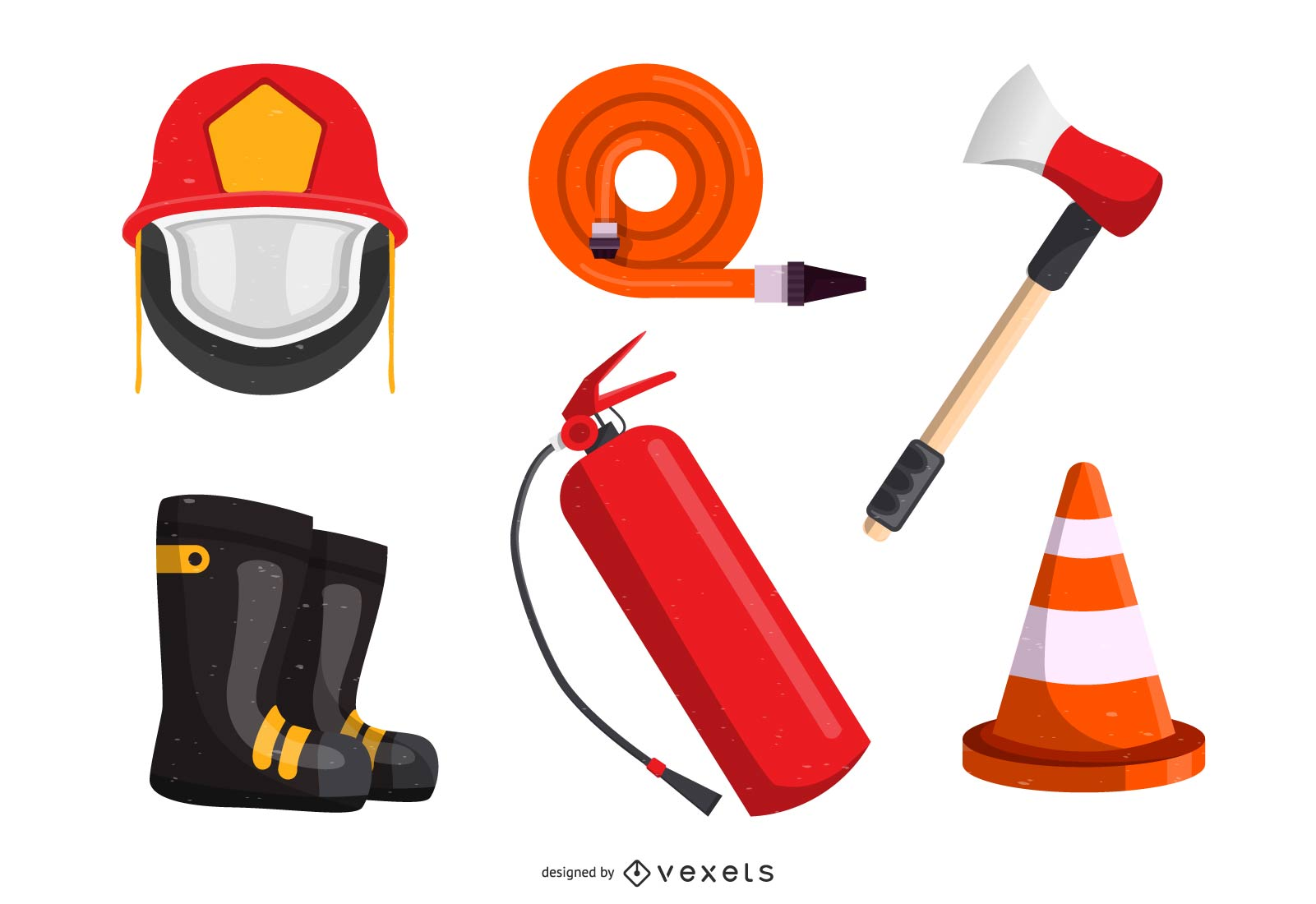 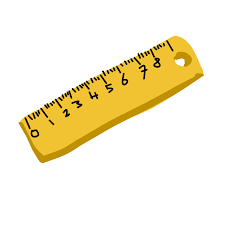 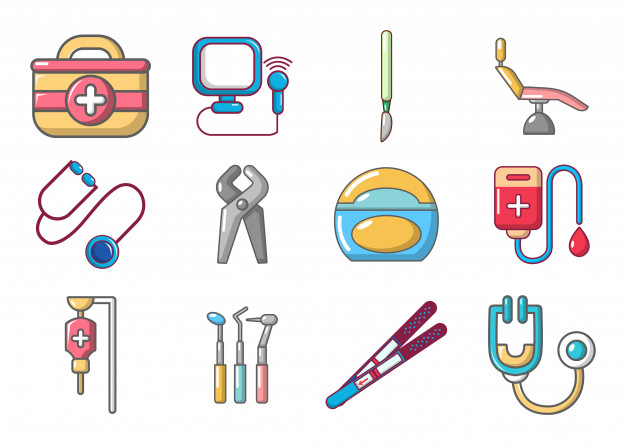 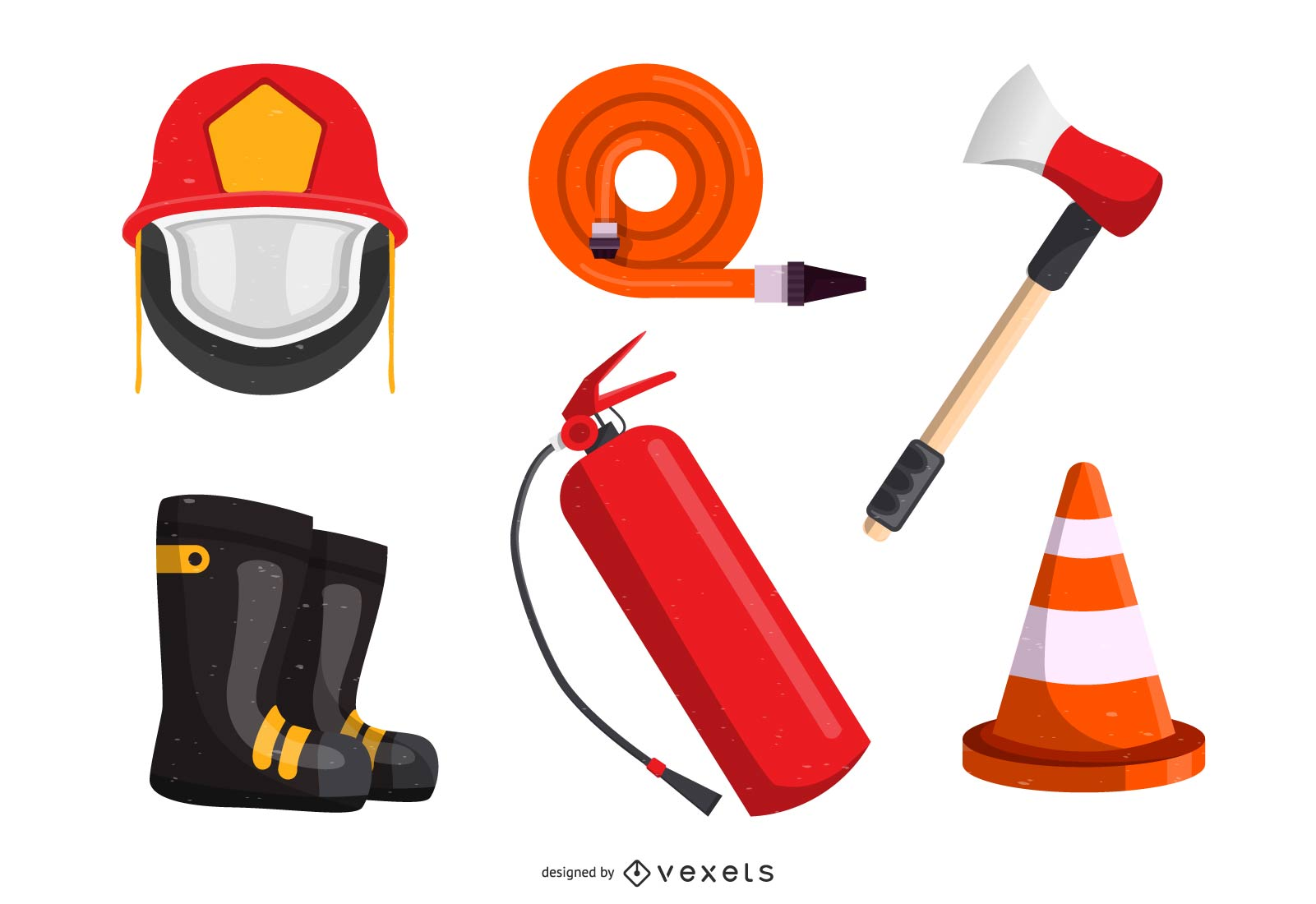 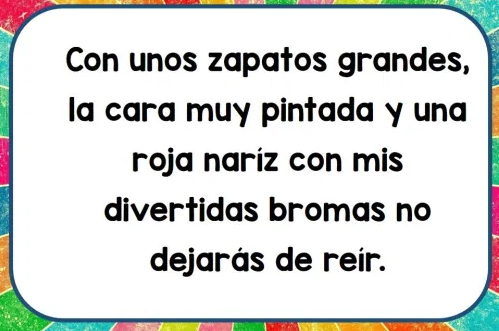 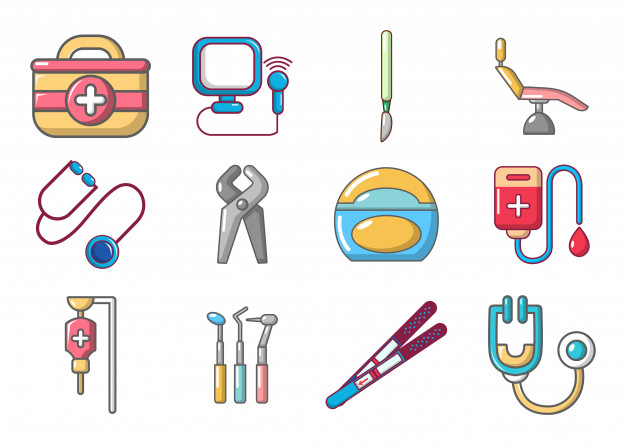 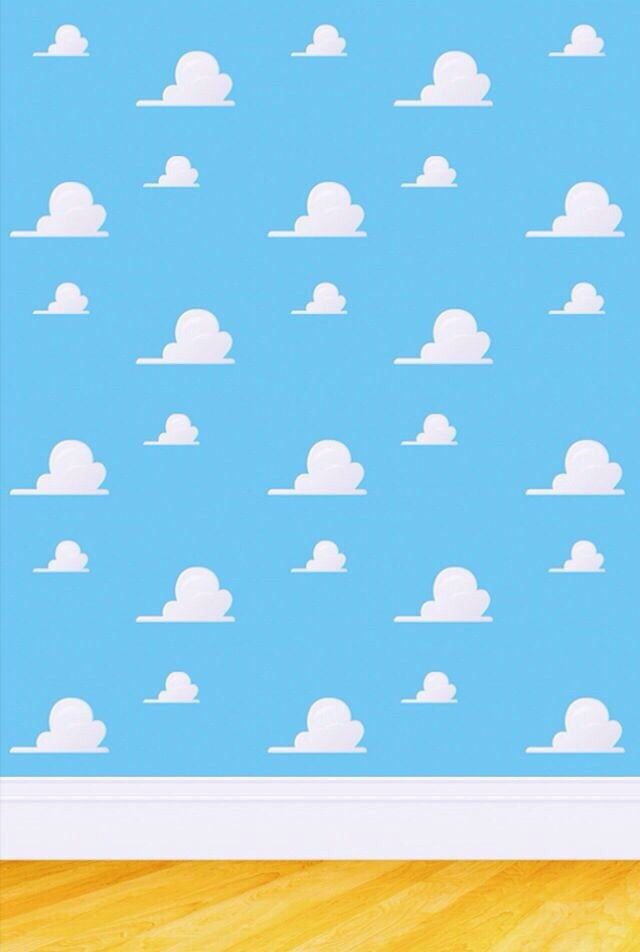 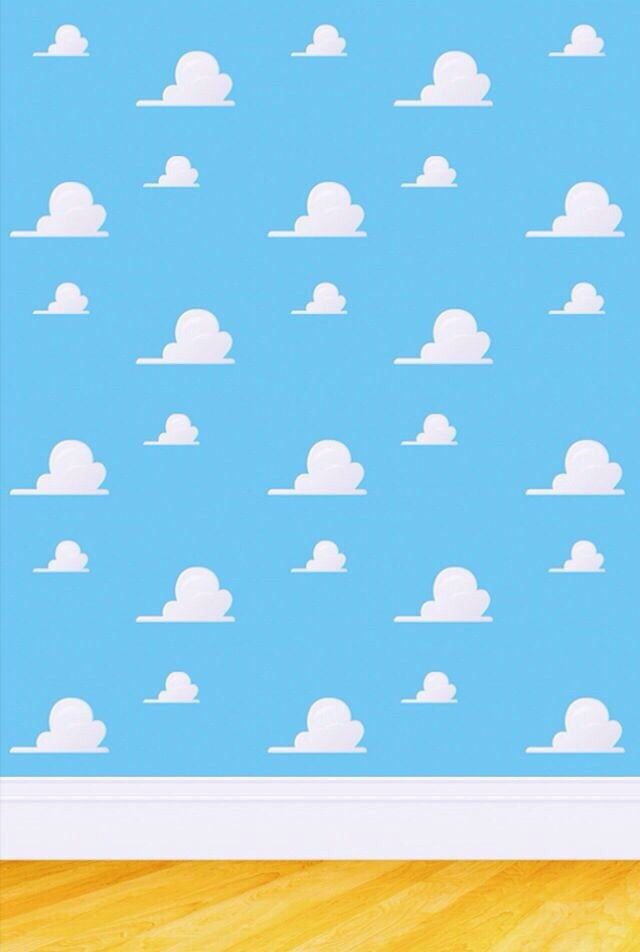 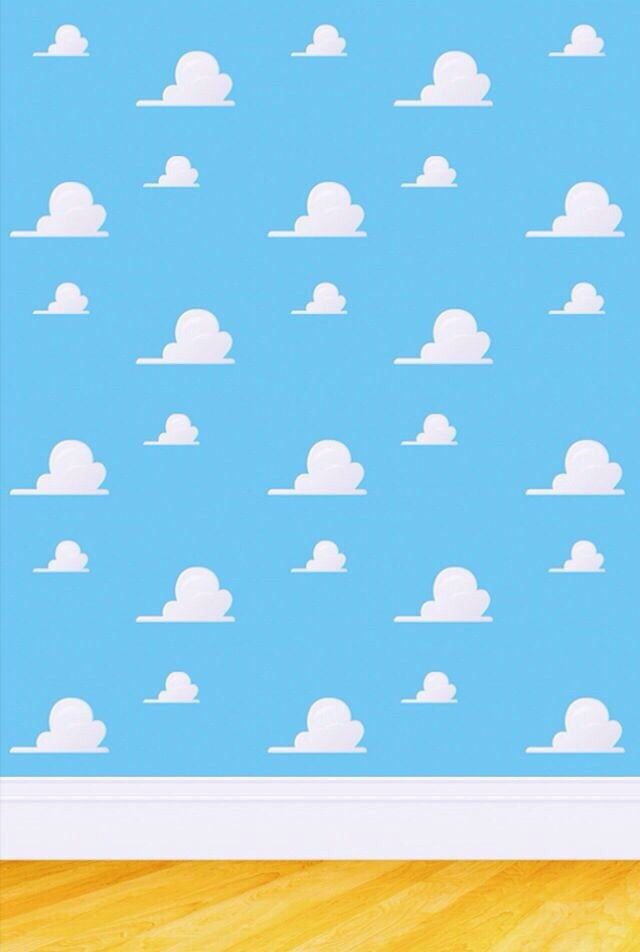 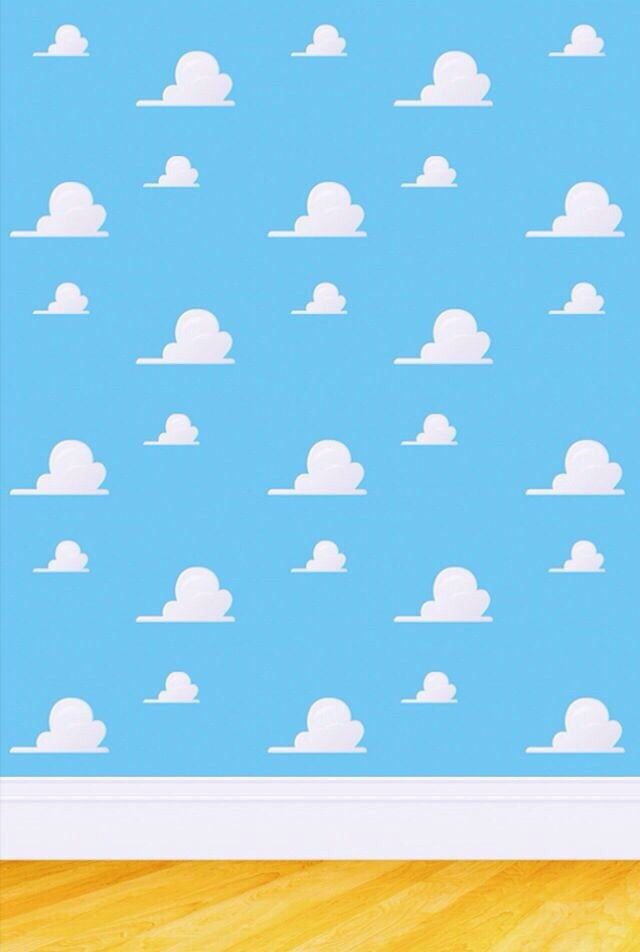 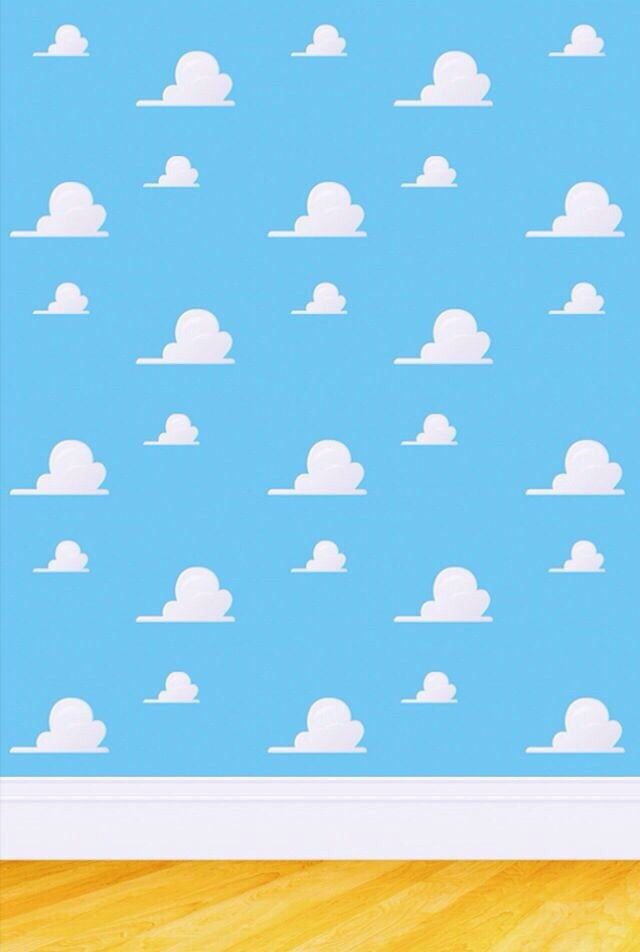 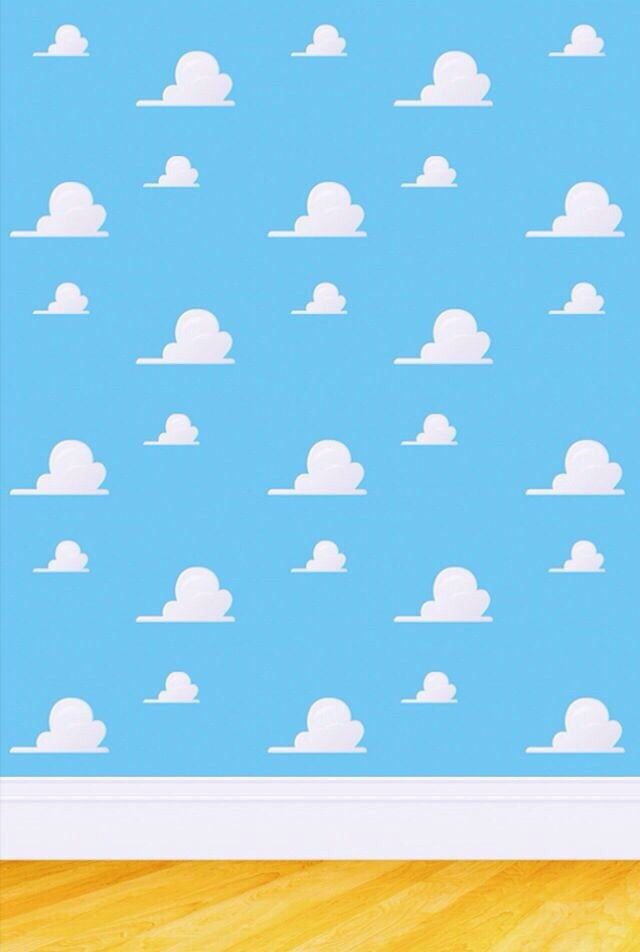 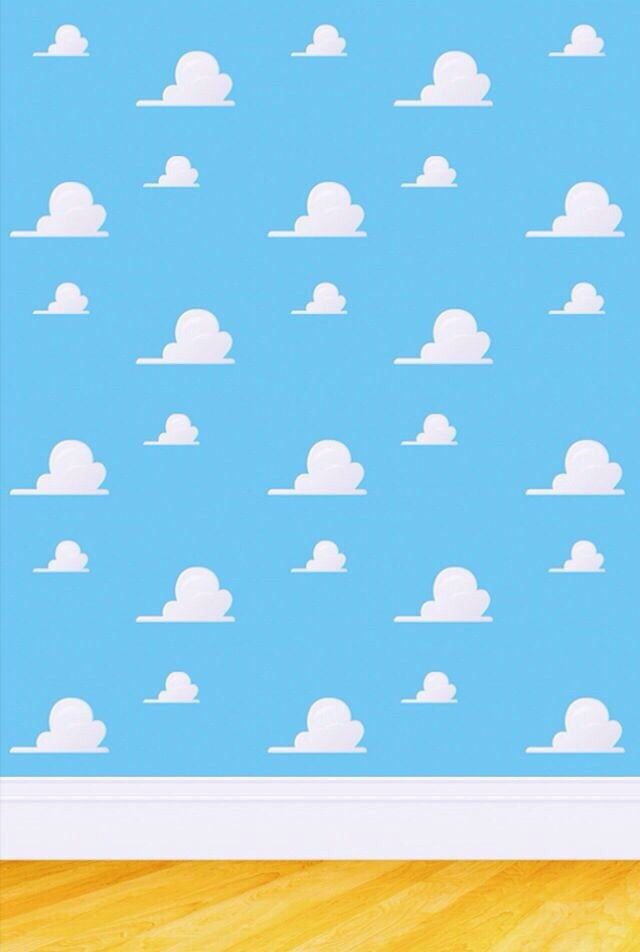 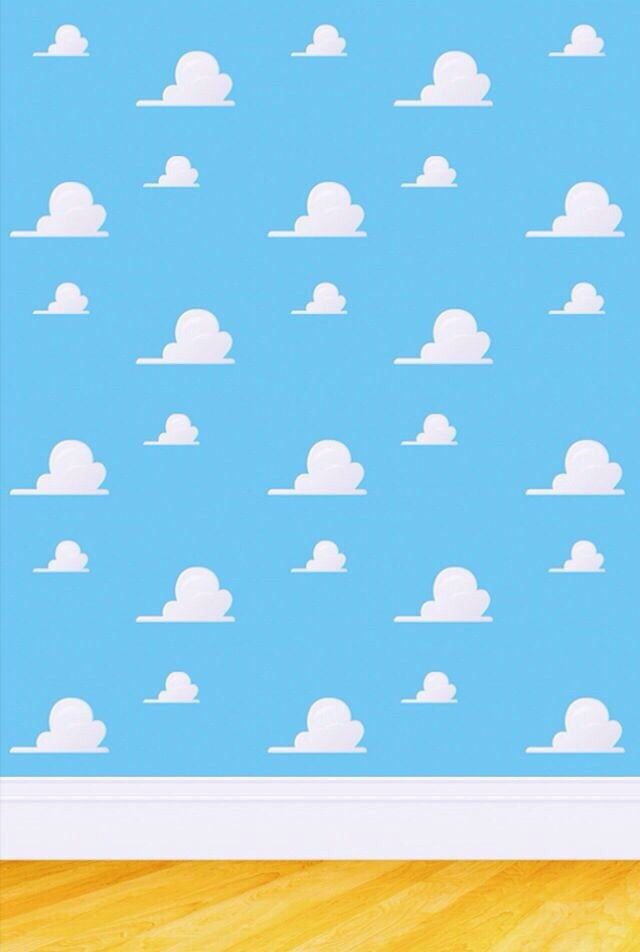 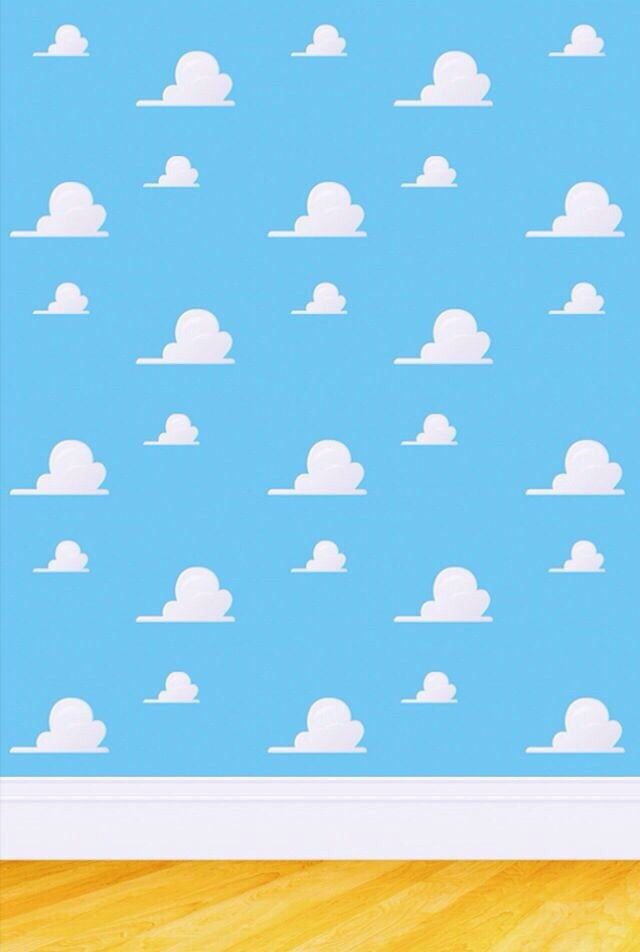 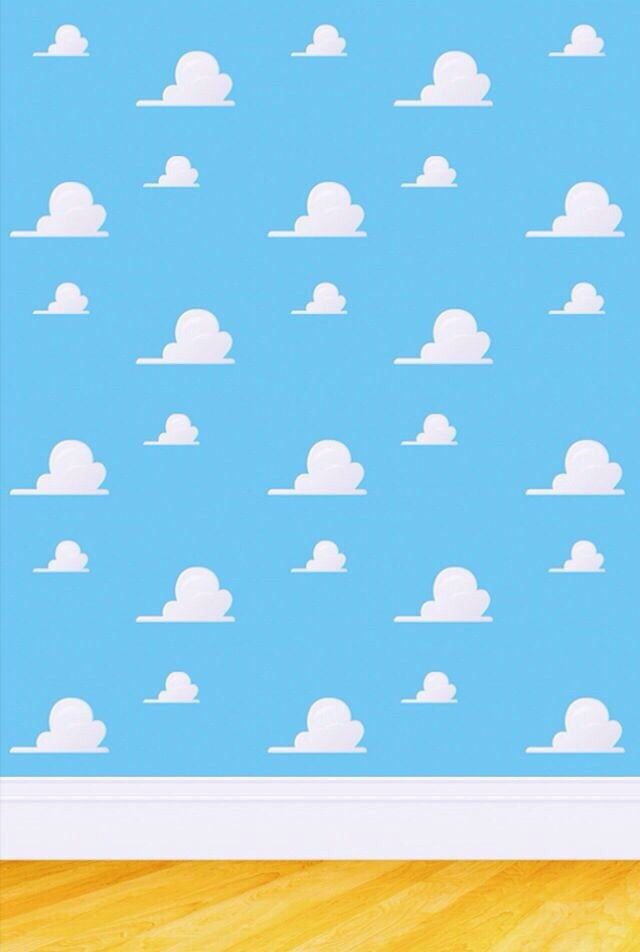 4
2
3
1
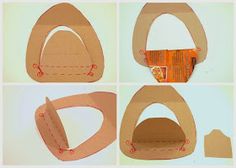 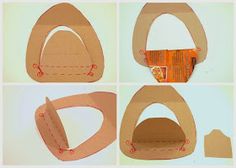 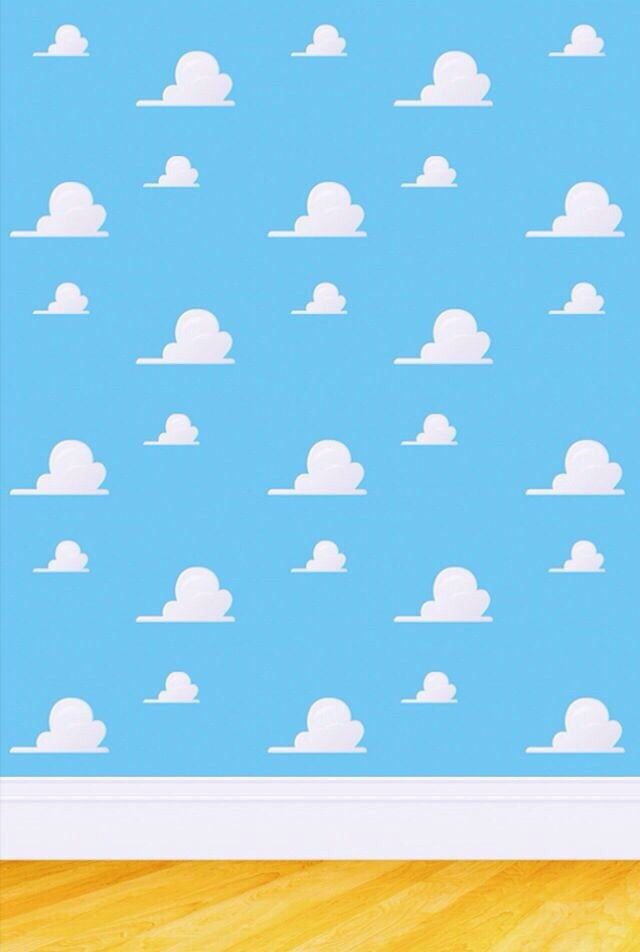 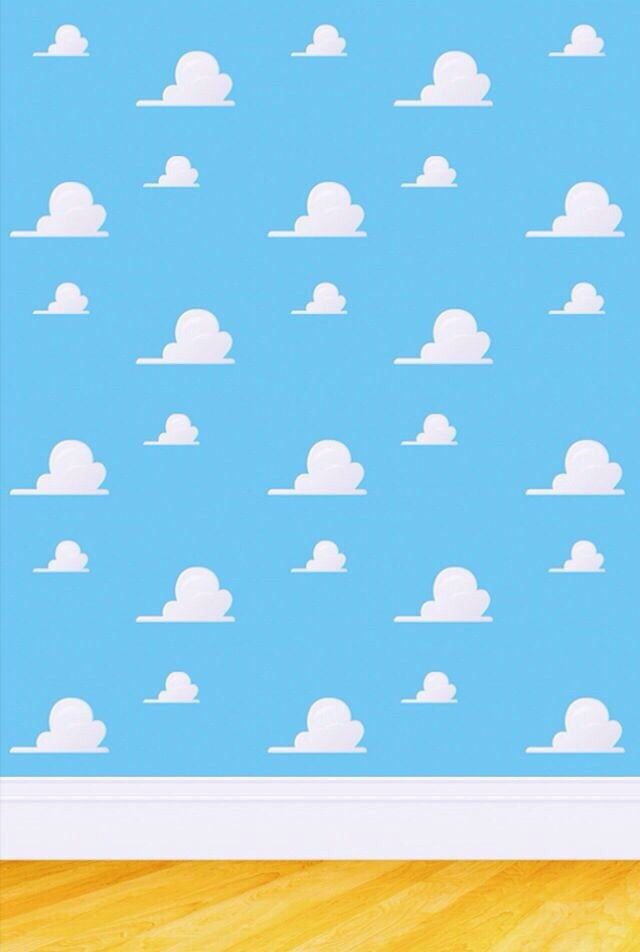 5
6
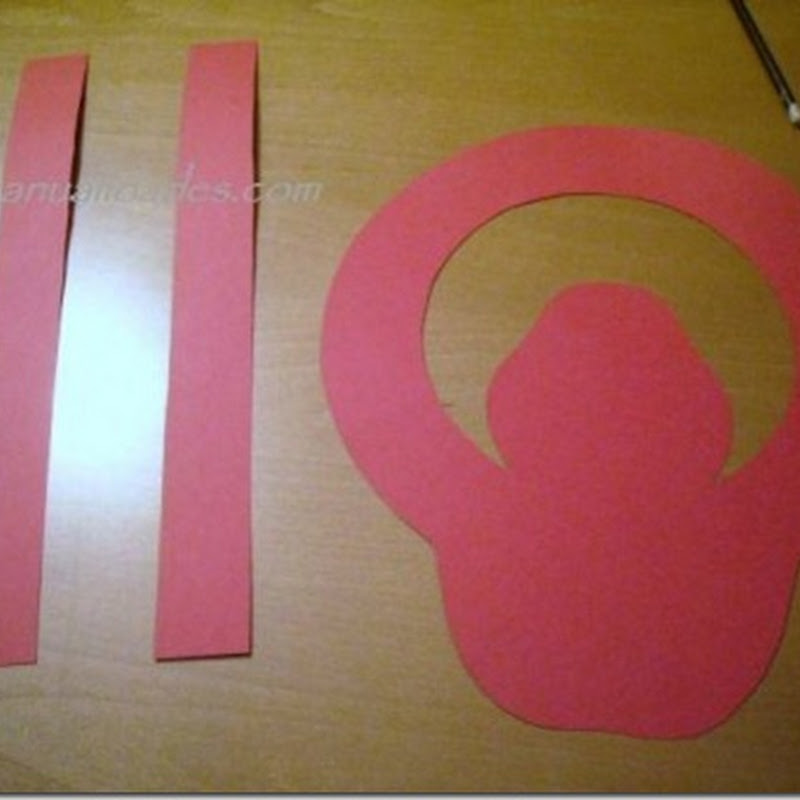 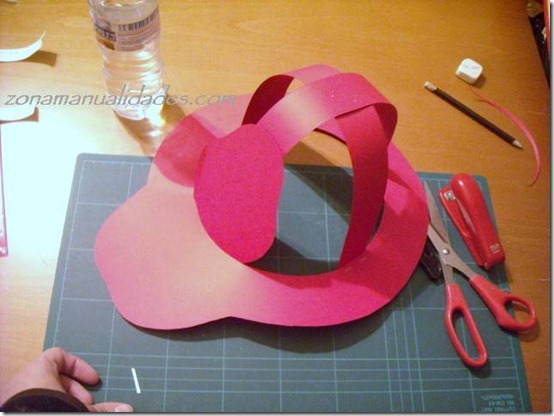